INTRODUCTION TO UROGENITAL SYSTEM

Dr. Aiman Q. Afar
Surgical Anatomist

College of Medicine / University of  Mutah
Sunday 12 April  2020
1
Kidneys
The kidneys are paired organs that lie behind the peritoneum
high up on the posterior abdominal wall on either side of the vertebral column.
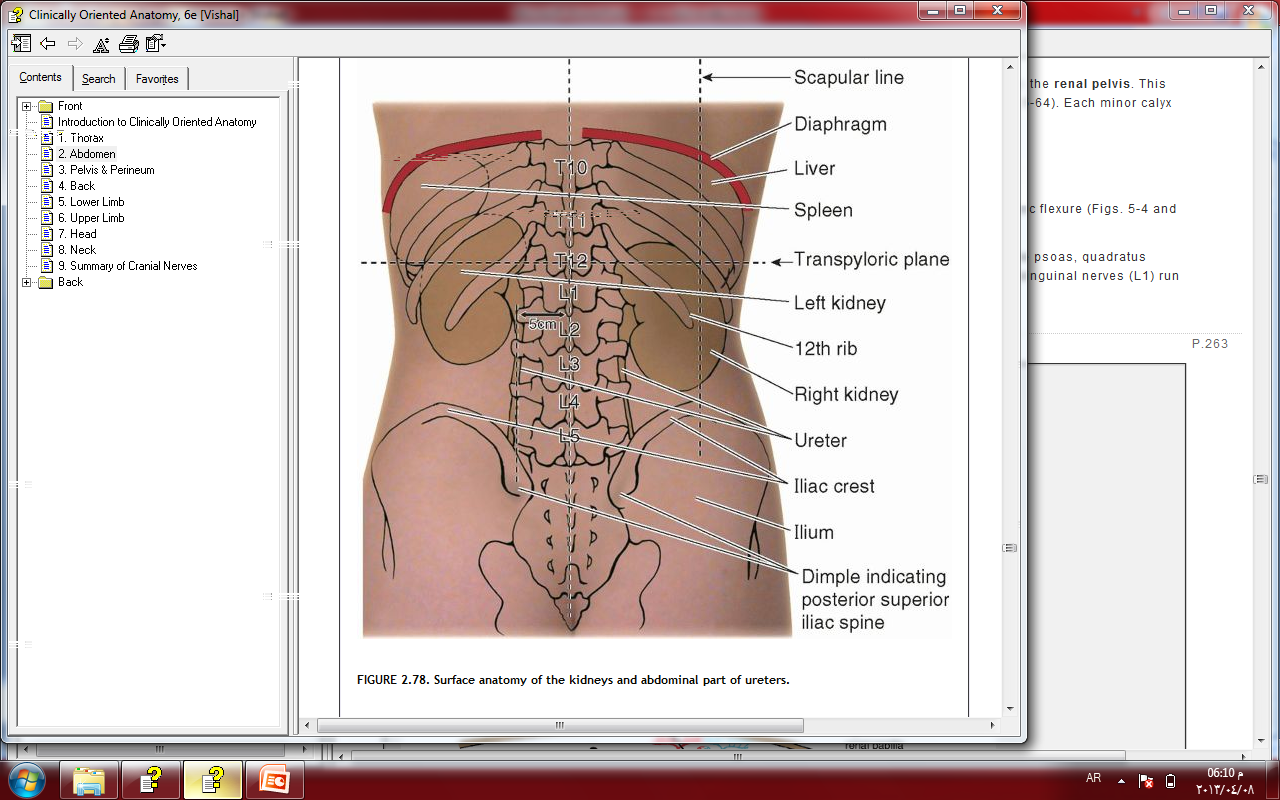 The right kidney is slightly lower than the left kidney because of the large size of the right lobe of the liver.
Sunday 12 April  2020
Dr. Aiman AL Maathidy
2
Kidneys
With contraction of the diaphragm during respiration, both kidneys move by as much as 1 in. (2.5 cm) downward in a vertical direction.
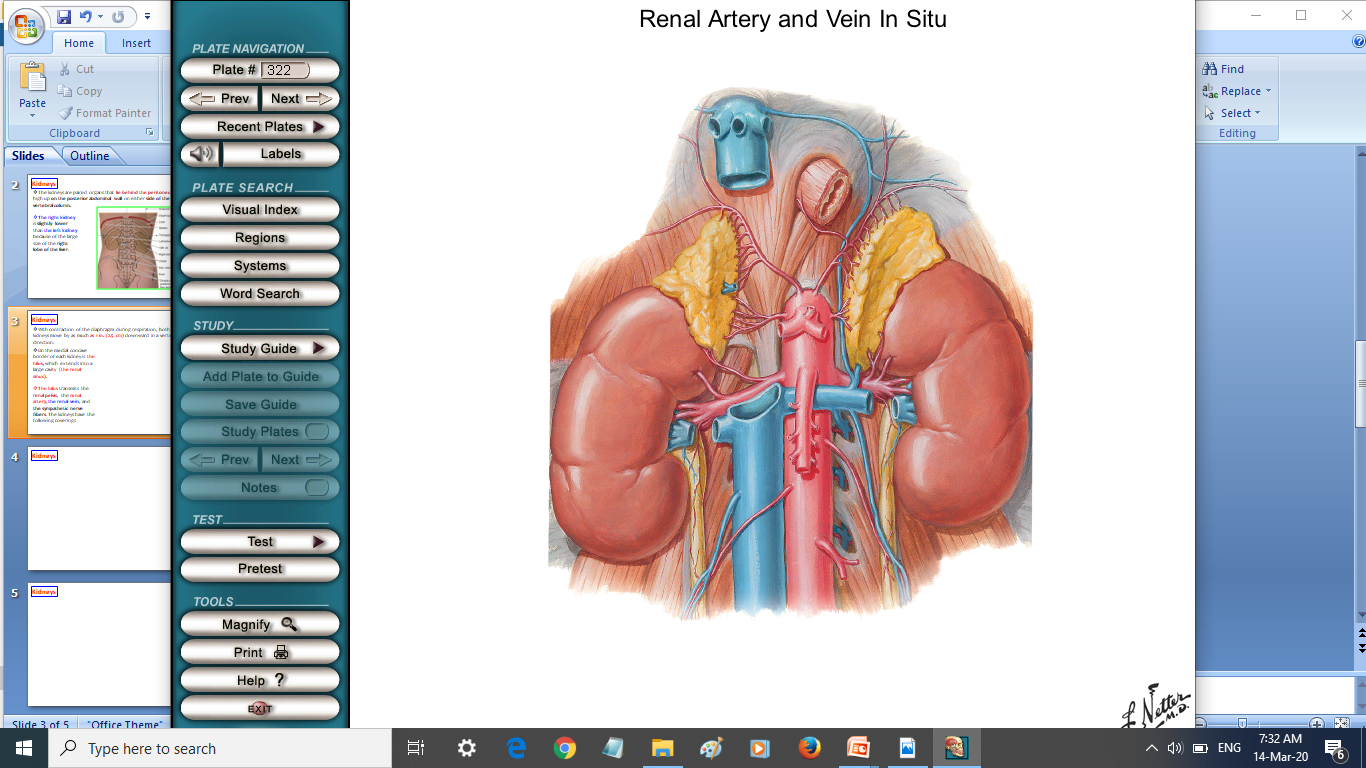 On the medial concave border of each kidney is the hilus, which extends into a large cavity (the renal sinus). 

The hilus transmits the renal pelvis, the renal artery, the renal vein, and the sympathetic nerve fibers.
Hilum
Dr. Aiman AL Maathidy
Renal pelvis
Sunday 12 April  2020
3
Kidneys
The kidneys have the following coverings:
Fibrous capsule : This is closely applied to its outer surface.
Perirenal fat: This is fat that covers the fibrous capsule
Renal fascia: This is a condensation of areolar tissue outside the perirenal fat. It encloses the kidneys and the suprarenal glands.
Pararenal fat: This is external to the renal fascia and is often large in amount
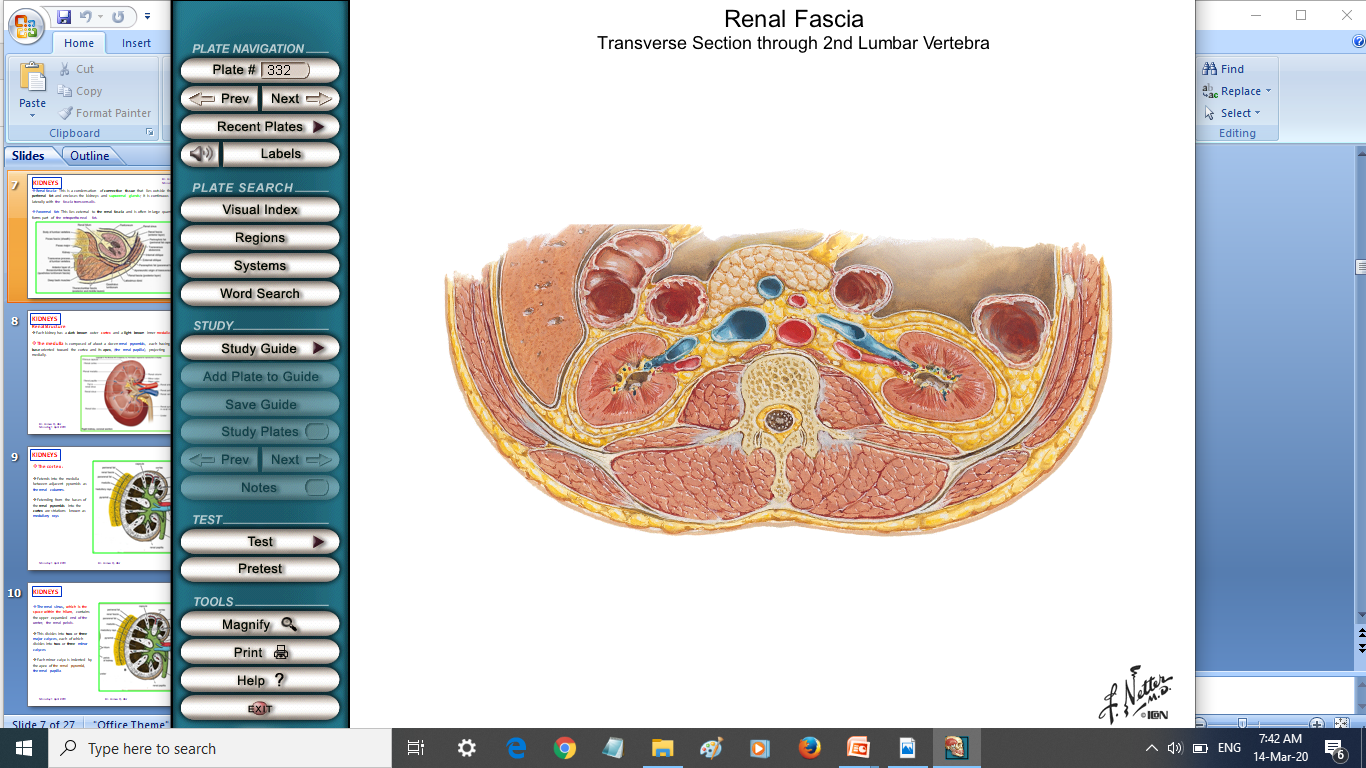 Perirenal fat
Fibrous capsule
Dr. Aiman AL Maathidy
Sunday 12 April  2020
4
Renal fascia
Pararenal fat
Dr. Aiman AL Maathidy
RENAL STRUCTURE
Sunday 12 April  2020
The outer cortex is dark brown in color, and the inner medulla is light brown.
Renal papilla
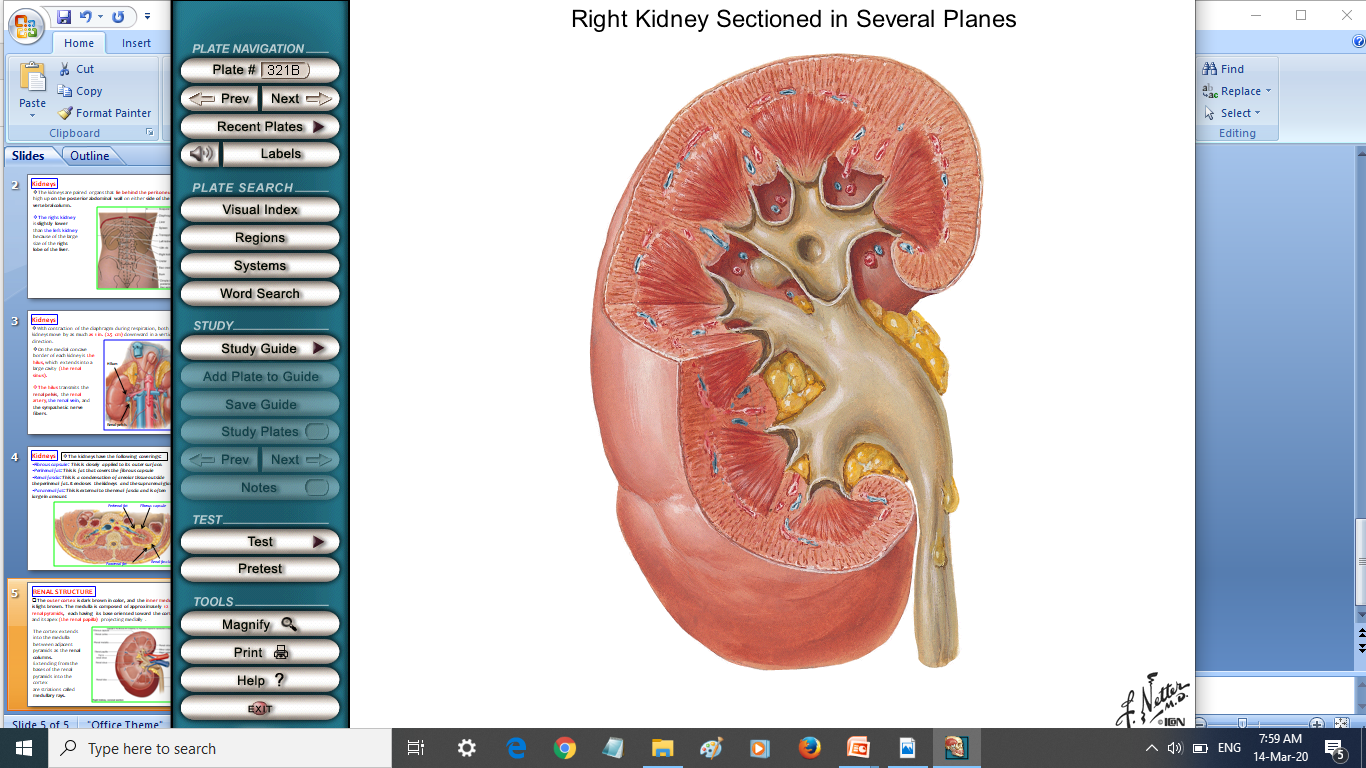 Cortex
The medulla is composed of approximately 12 renal pyramids, each having its base oriented toward the cortex and its apex (the renal papilla) projecting medially
Medulla
medullary rays
The cortex extends into the medulla between adjacent pyramids as the renal columns.

Extending from the bases of the renal pyramids into the cortex are striations called medullary rays.
Renal pelvis
Renal columns
5
RENAL STRUCTURE
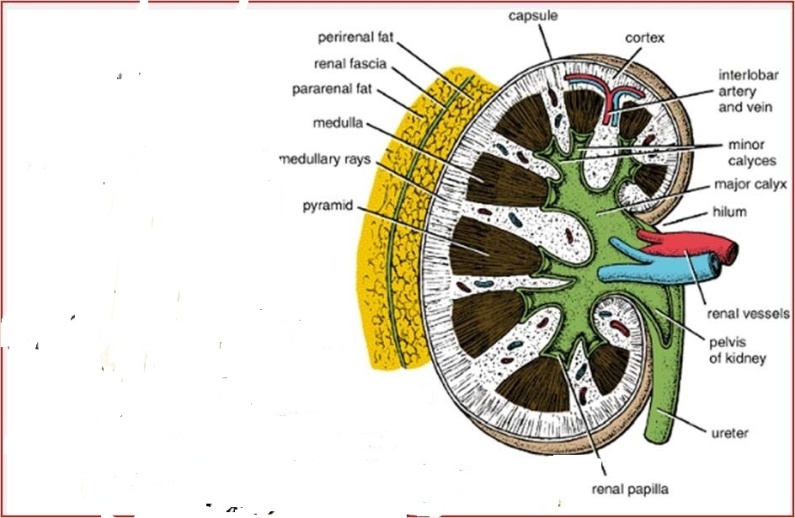 Within the renal sinus, the upper expanded end of the ureter (the renal pelvis) divides into two or three major calyces, each of which in turn divides into two or three minor calyces.

 Each minor calyx is indented by the apex of the renal pyramid (the renal papilla).
Sunday 12 April  2020
Dr. Aiman AL Maathidy
6
Ureters
The two ureters are muscular tubes that extend from the kidneys
to the posterior surface of the urinary bladder
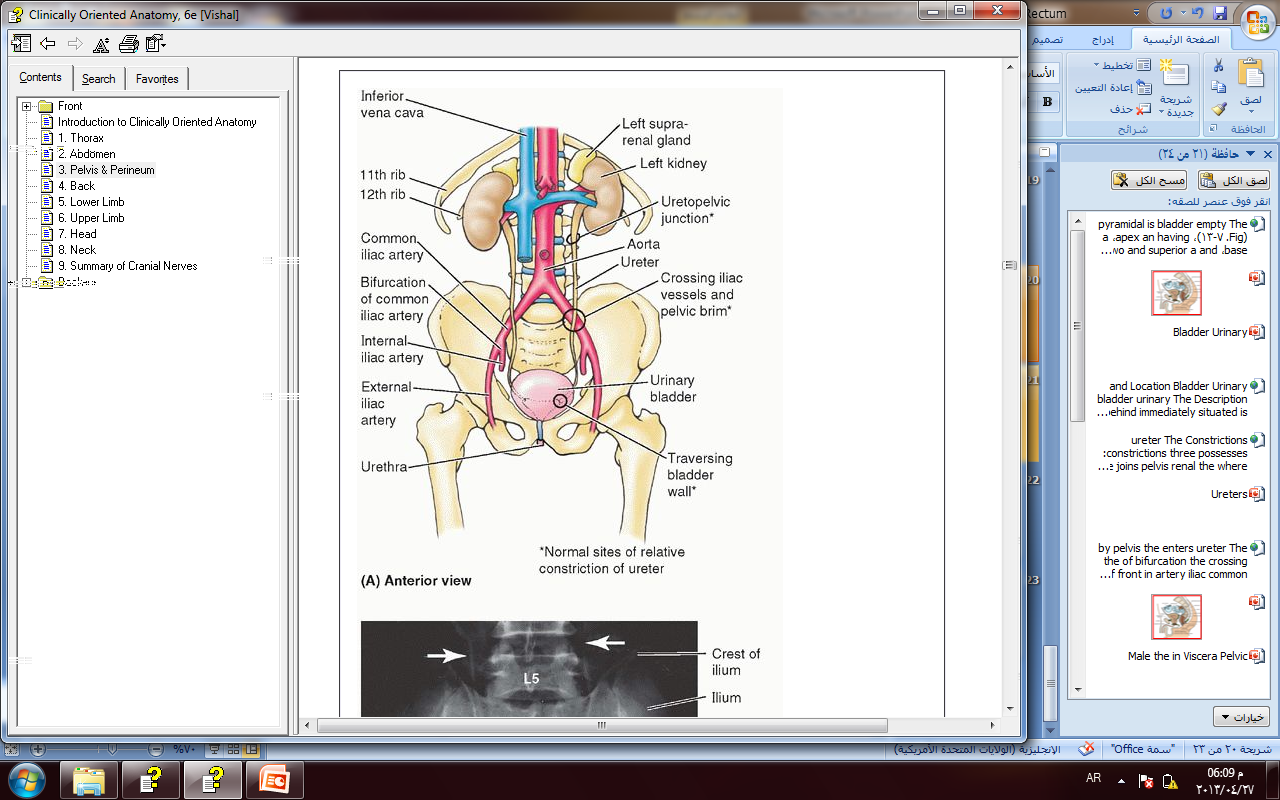 Each ureter measures approximately 10 in. (25 cm) in length and has an upper expanded end called the renal pelvis. 


The renal pelvis lies within the hilus of the kidney, where it receives the major calyces.
Sunday 12 April  2020
Dr. Aiman AL Maathidy
7
Ureters
The ureter enters the pelvis by crossing the bifurcation of the common iliac artery in front of the sacroiliac joint.
 The ureter then runs down the lateral wall of the pelvis to the region of the ischial spine and turns forward to enter the lateral angle of the bladder.
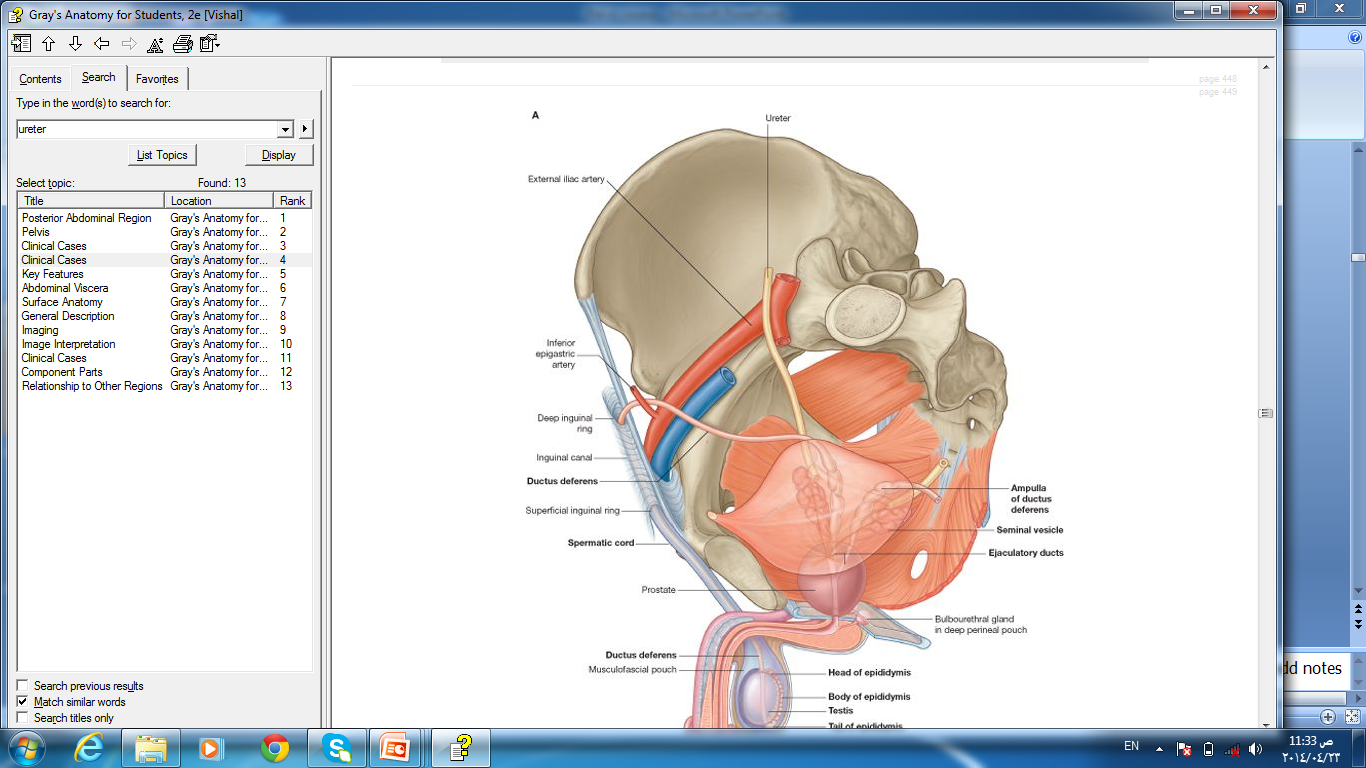 In males, the ureter is crossed near its termination by the vas deferens. 

In females, it is crossed by the uterine artery
Sunday 12 April  2020
Dr. Aiman AL Maathidy
8
Ureters
BLOOD SUPPLY
Arteries
• Upper end: The renal artery.
• Middle portion: The testicular or the ovarian artery.
• Inferior end: The superior vesical artery.
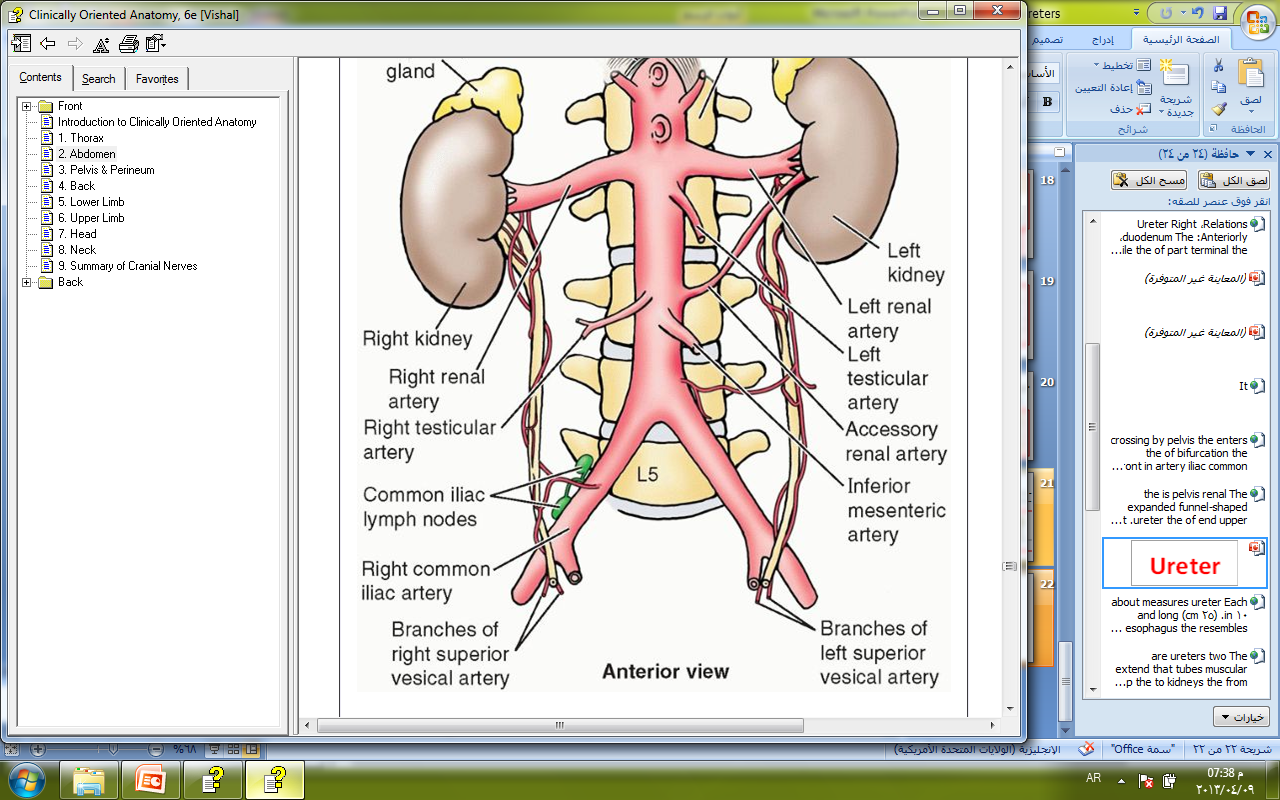 Sunday 12 April  2020
Dr. Aiman AL Maathidy
9
Ureters
Dr. Aiman AL Maathidy
Sunday 12 April  2020
Ureteric Constrictions
The ureter possesses three constrictions:
•Where the renal pelvis joins the ureter.
• Where it is kinked as it crosses the pelvic brim.
• Where it pierces the bladder wall.
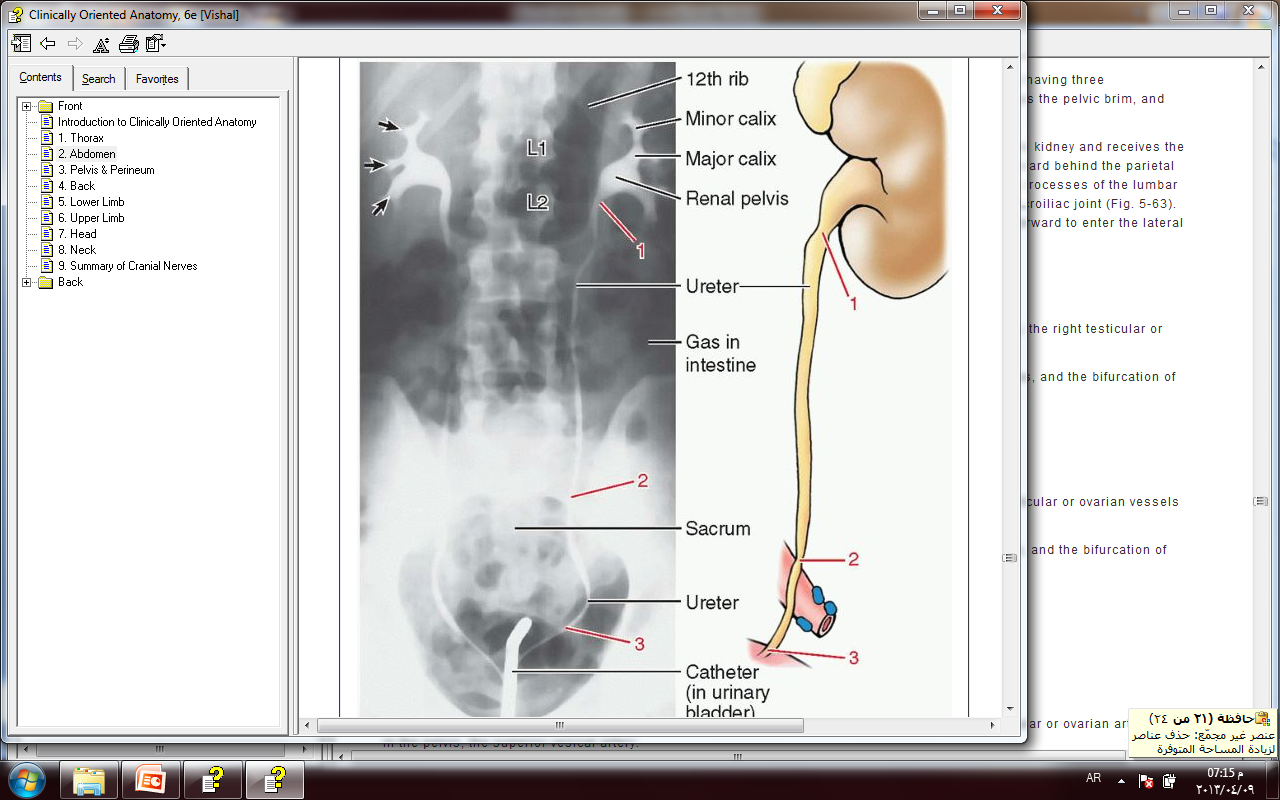 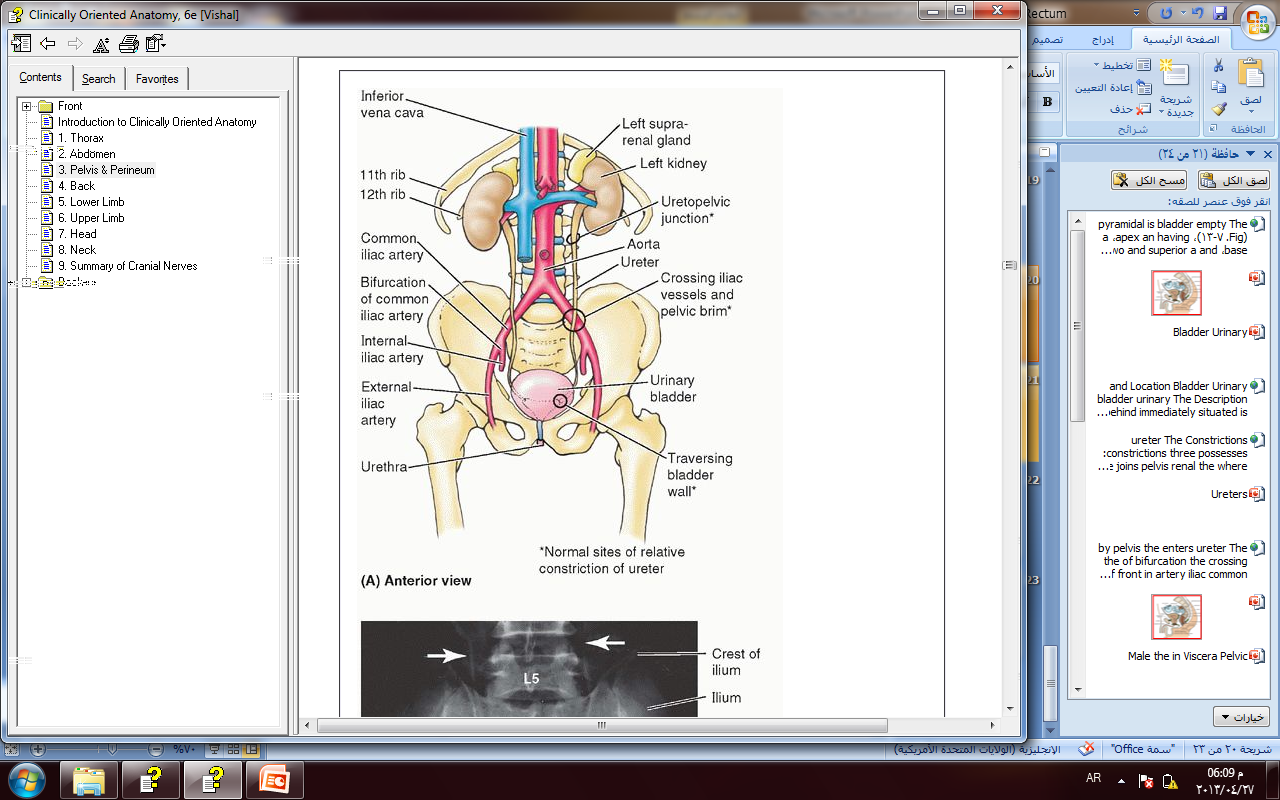 10
URINARY BLADDER
The urinary bladder is located immediately behind the pubic bones within the pelvis .
The bladder has a maximum capacity of approximately 500 mL.
Apex
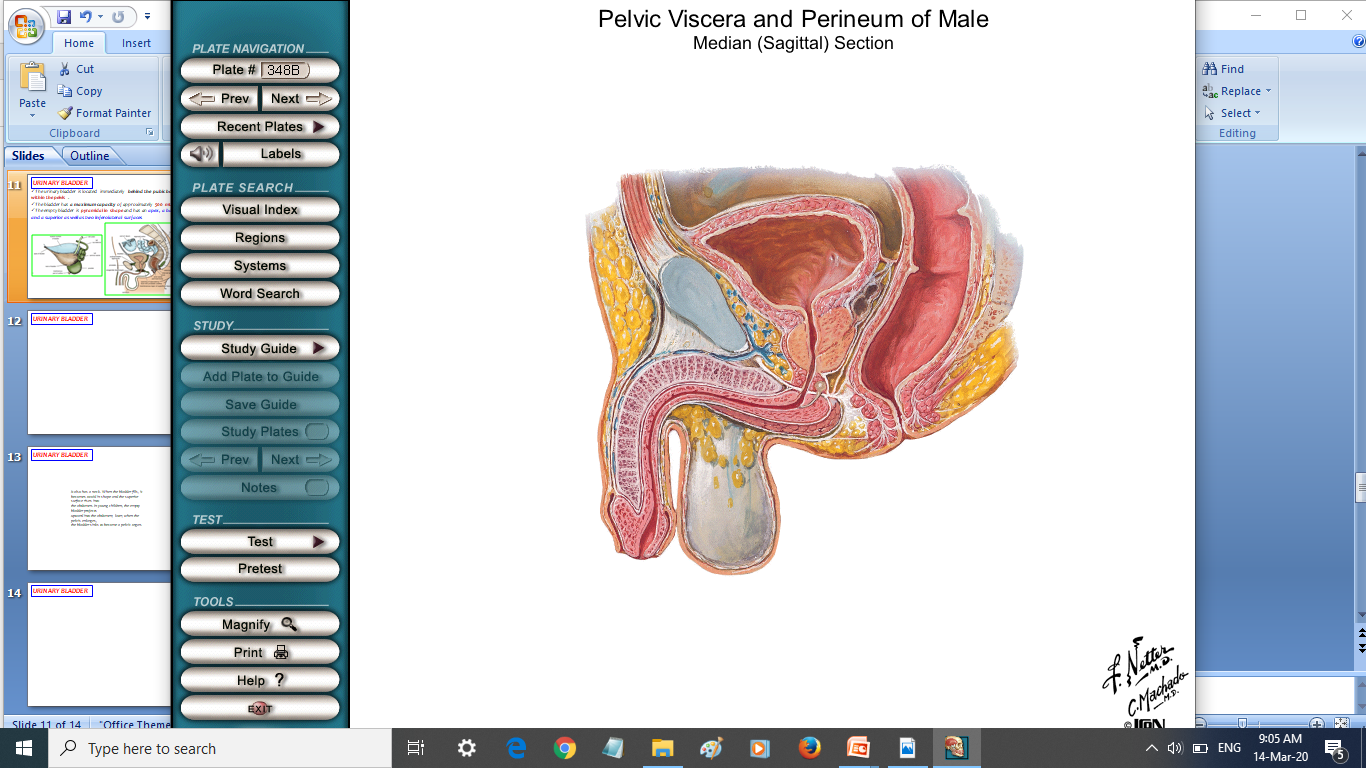 The empty bladder is pyramidal in shape and has an apex, a base, and a superior as well as two inferolateral surfaces.
 It also has a neck.
Urinary bladder
Base
Neck
Dr. Aiman AL Maathidy
Sunday 12 April  2020
11
URINARY BLADDER
When the bladder fills, it becomes ovoid in shape and the superior surface rises into the abdomen.
 In young children, the empty bladder projects upward into the abdomen; later, when the pelvis enlarges, the bladder sinks to become a pelvic organ.
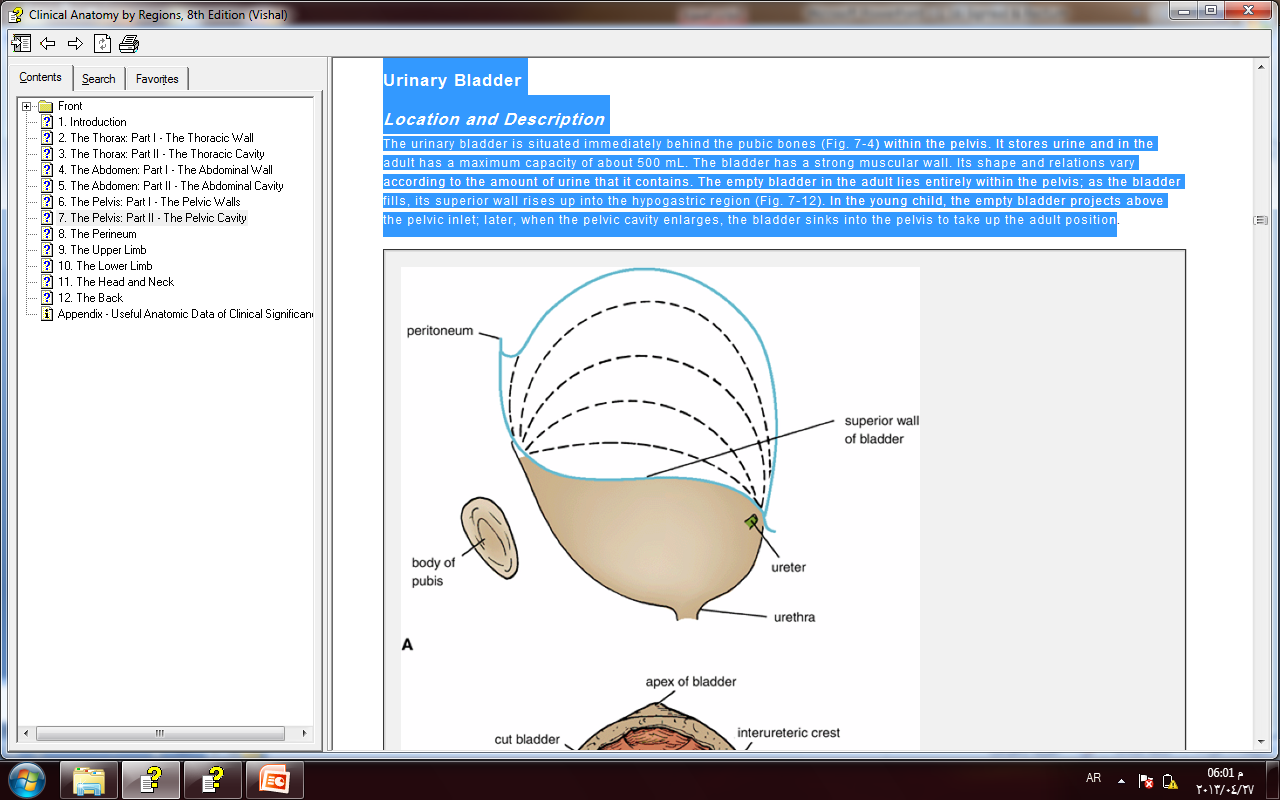 Dr. Aiman AL Maathidy
Sunday 12 April  2020
12
URINARY BLADDER
Sunday 12 April  2020
Dr. Aiman AL Maathidy
13
The apex of the bladder points anteriorly and is connected to the umbilicus by the median umbilical ligament 
The base of the bladder faces posteriorly and is triangular in shape.
The ureters enter the supralateral angles, and the urethra leaves the inferior angle.
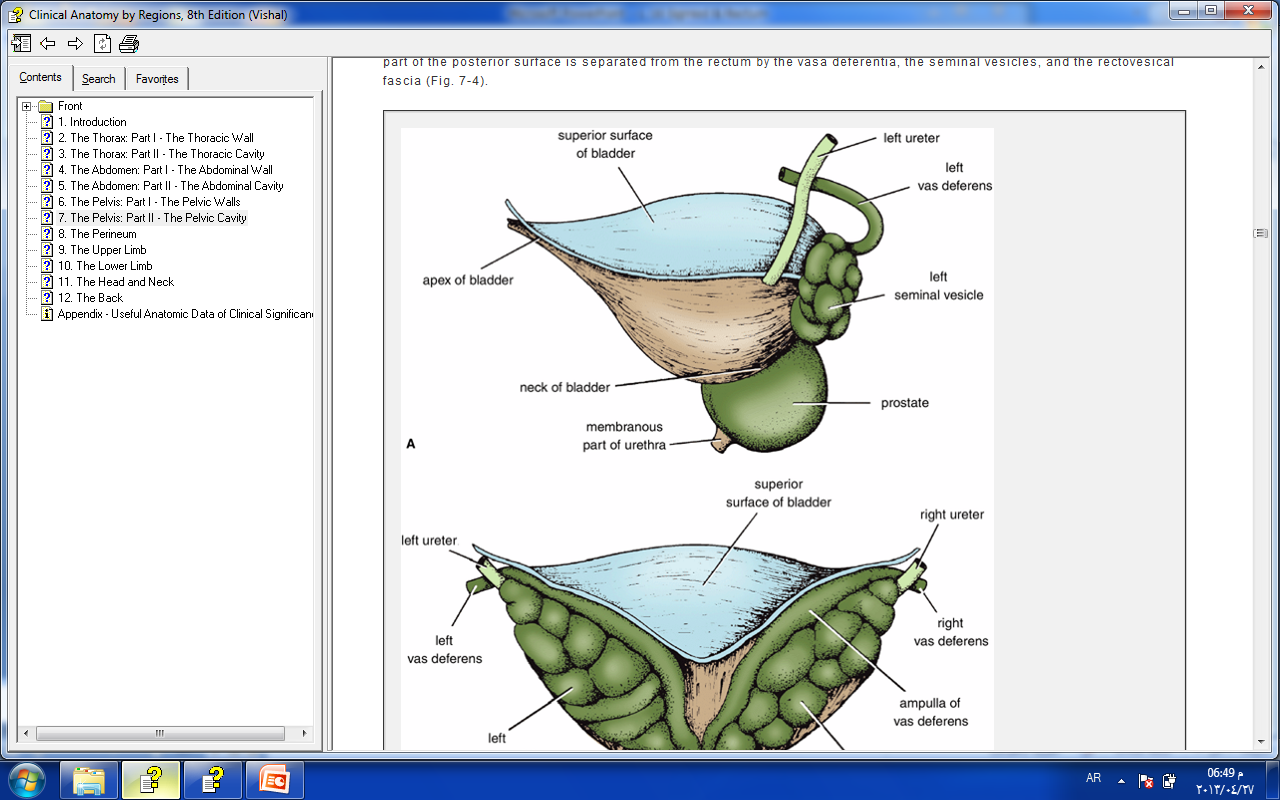 The superior surface of the bladder is covered with peritoneum
The neck of the bladder points inferiorly
Interior of Bladder
The internal surface of the base of the bladder is called the trigone. Here, the mucous membrane firmly adheres to the underlying muscle and is always smooth.
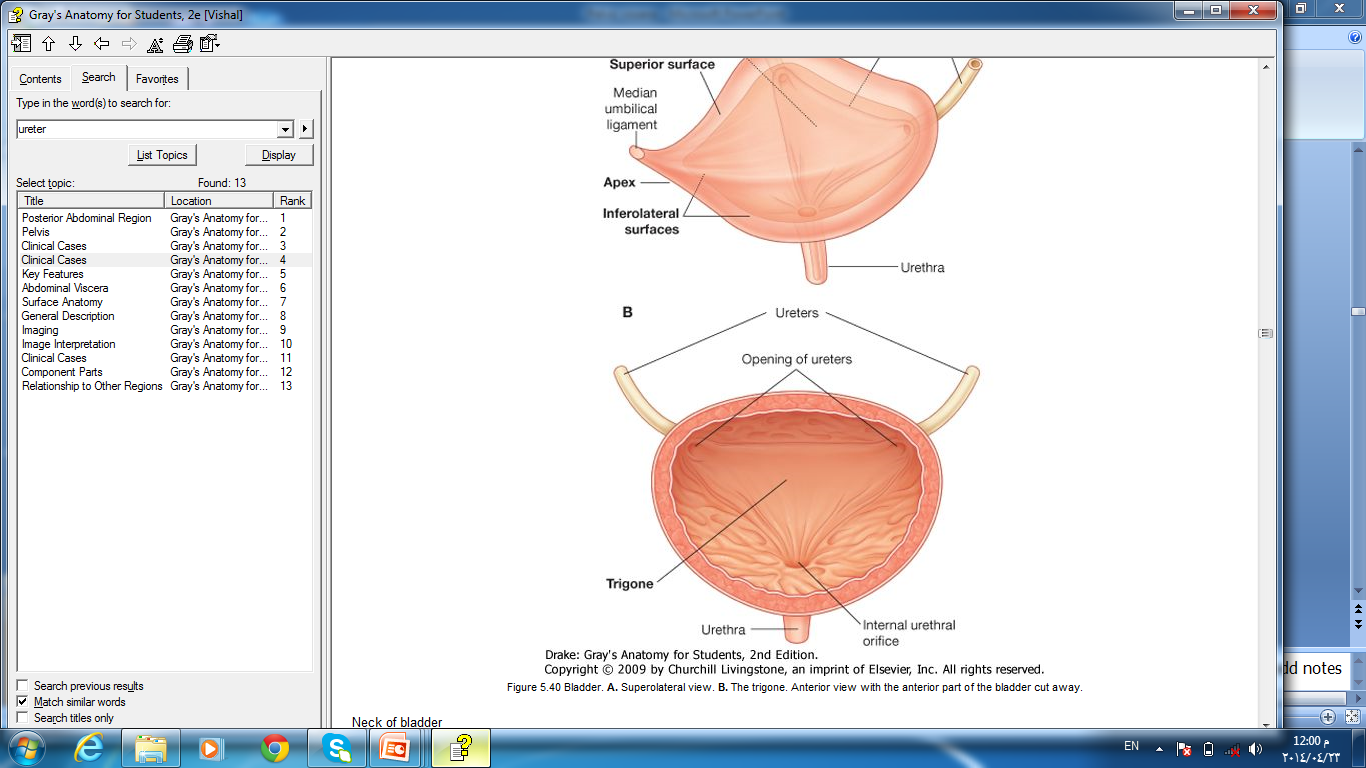 The trigone has small, slitlike openings of the ureters at its lateral angles and below the crescentic opening of the urethra.
Interureteric ridge
The interureteric ridge runs from one ureteric orifice to the other
Sunday 12 April  2020
Dr. Aiman AL Maathidy
14
URINARY BLADDER
Muscular Coat of the Bladder Wall:
The muscle coat (the detrusor muscle) consists of three interlacing layers of smooth muscle fibers.
Detrusor muscle
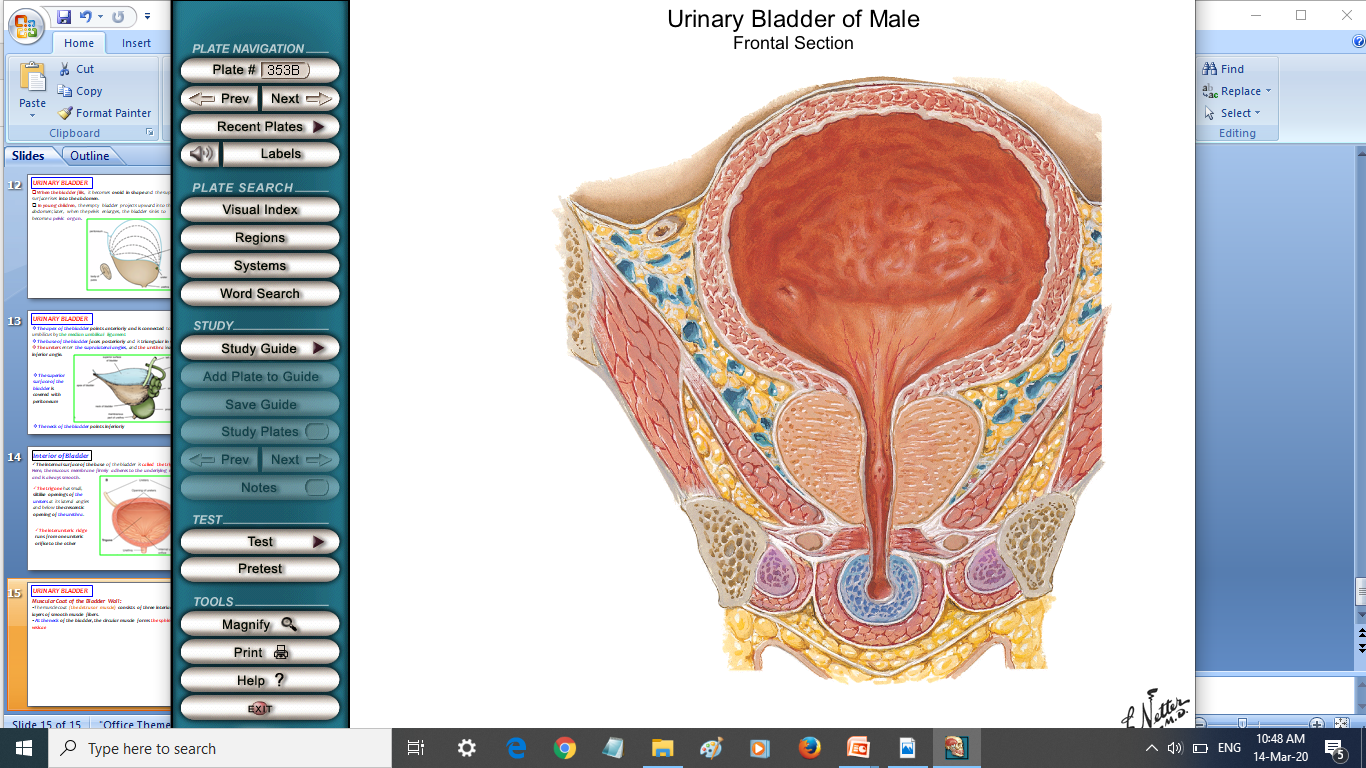 At the neck of the bladder, the circular muscle forms the sphincter vesicae
Trigone
Dr. Aiman AL Maathidy
Sphincter vesicae
Sunday 12 April  2020
15
Prostate
Dr. Aiman AL Maathidy
Male Genital Organs
Sunday 12 April  2020
16
VAS DEFERENS
The vas deferens is a thick-walled tube approximately 18 in. (45 cm) in length.
It emerges from the lower end or tail of the epididymis and passes through the inguinal canal into the abdomen. 
It then descends into the pelvis and crosses the ureter to reach the posterior surface of the bladder, where it expands to form the ampulla and then joins the duct of the seminal vesicle to form the ejaculatory duct.
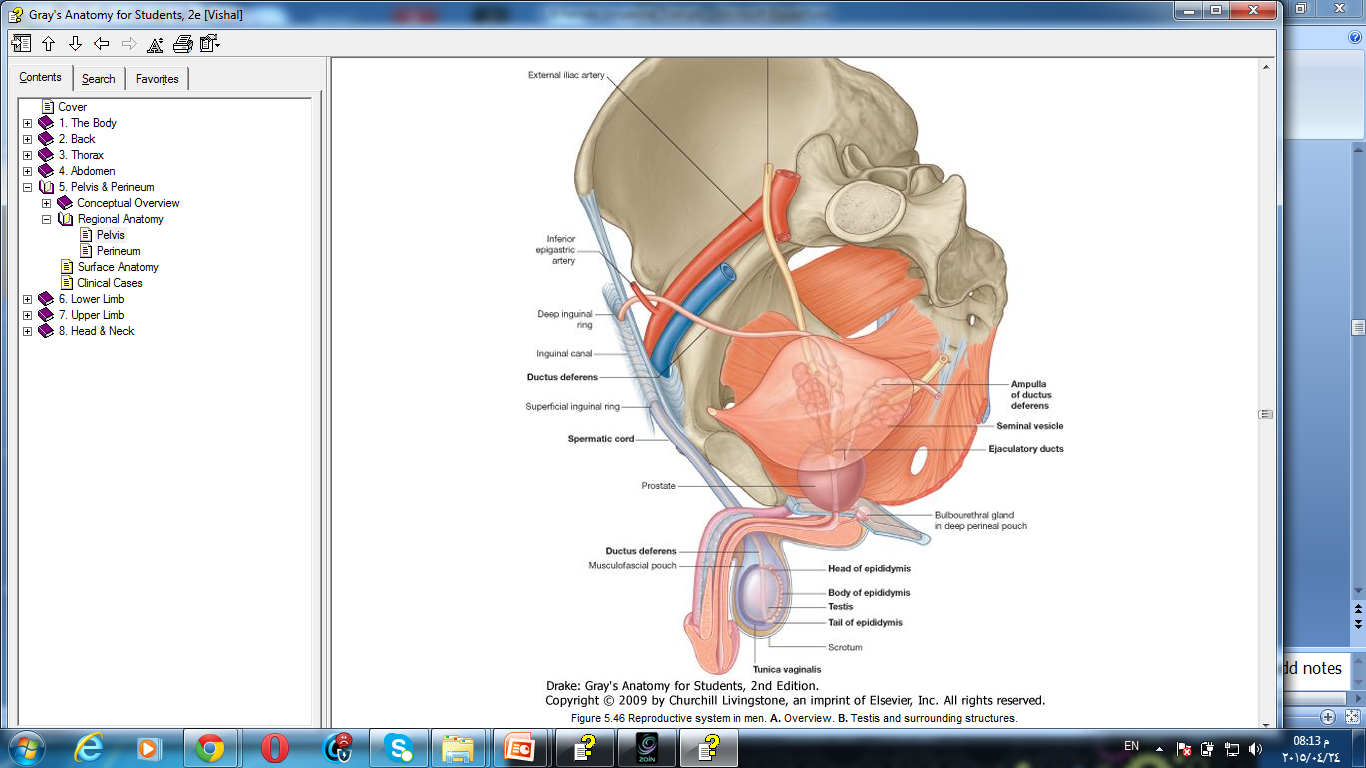 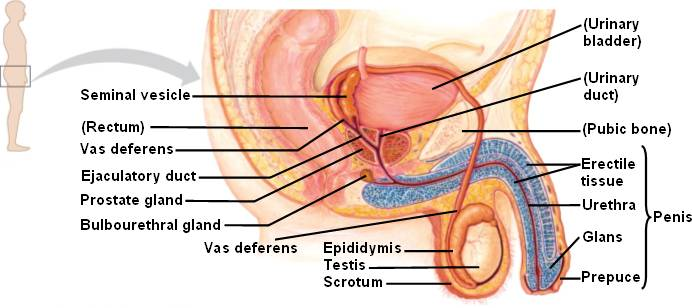 Dr. Aiman AL Maathidy
Male Genital Organs
Sunday 12 April  2020
17
EJACULATORY DUCT
There are two ejaculatory ducts.
 Each is formed by the union of the vas deferens and the duct of the seminal vesicle.
Both ejaculatory ducts open into the prostatic part of the
urethra
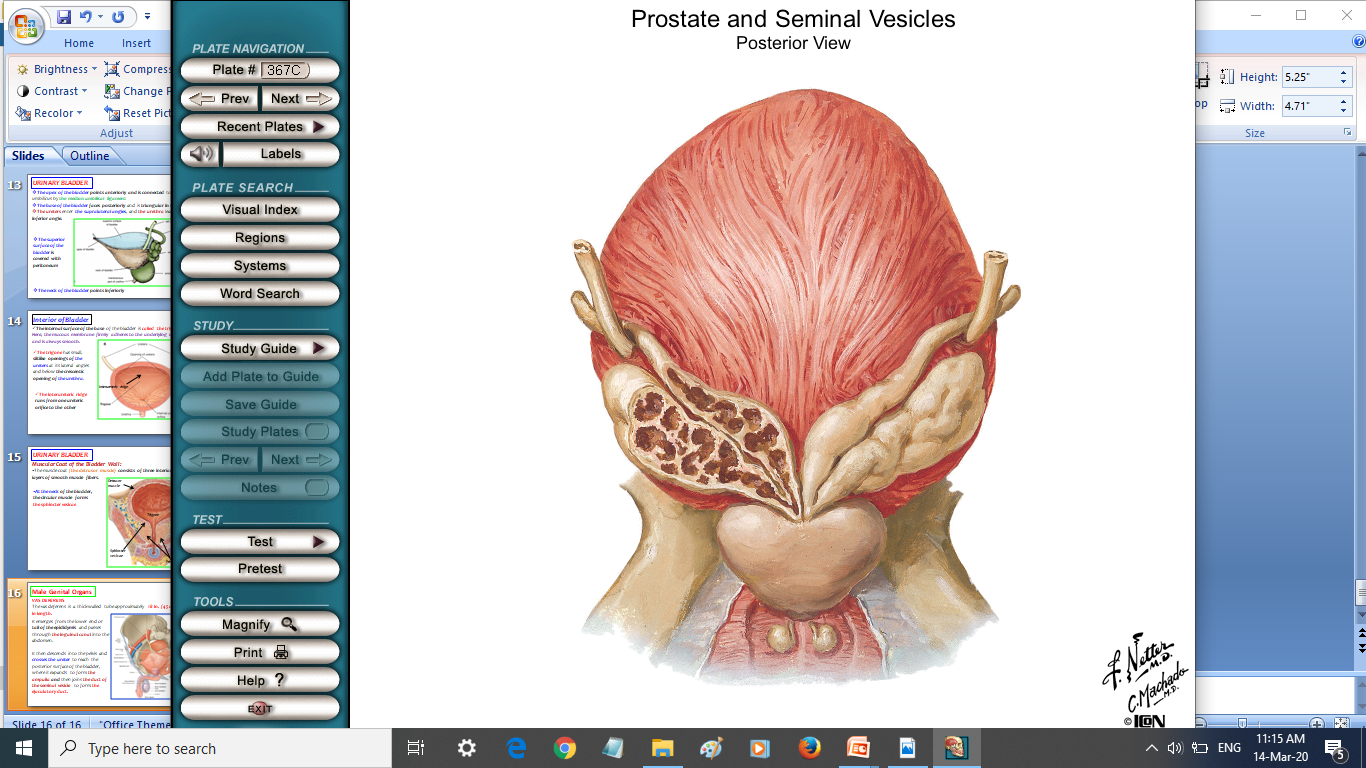 Ureters
Base of bladder
Ampulla of vas
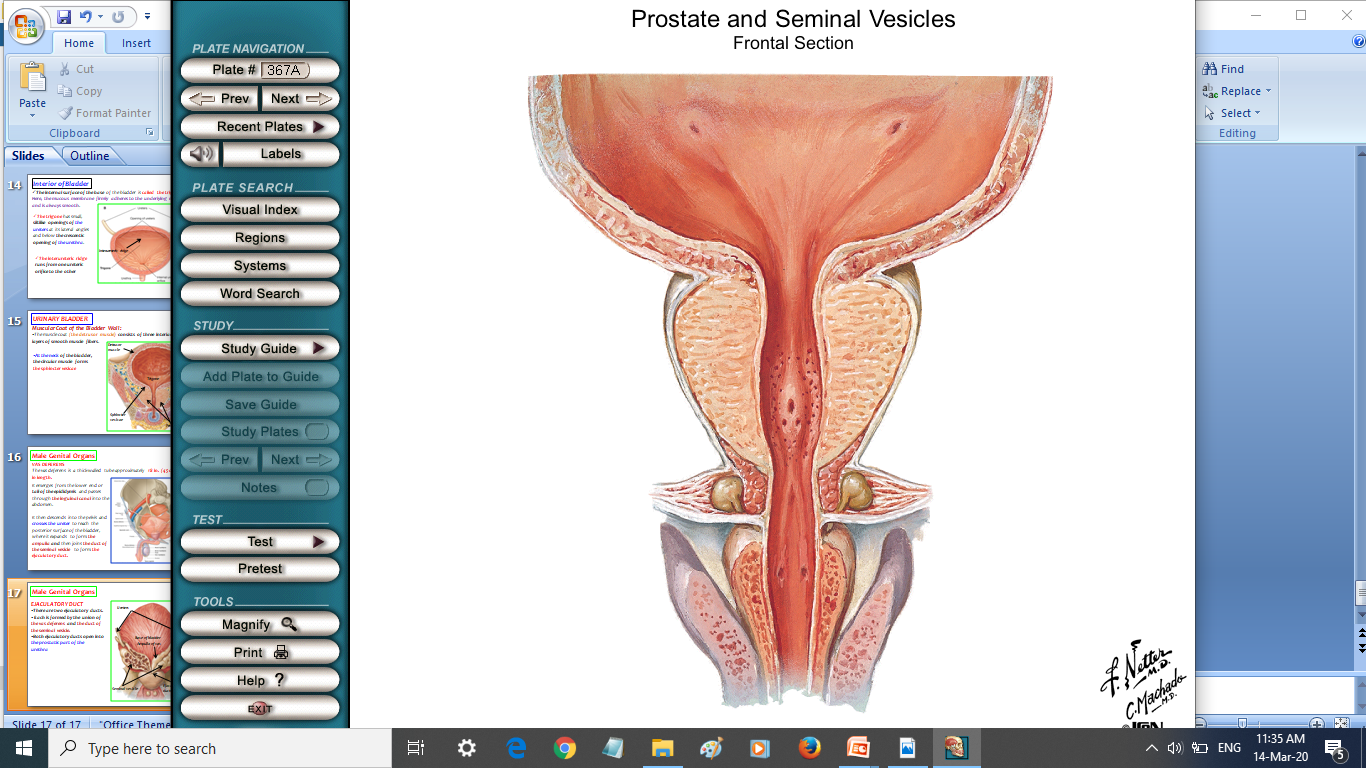 Prostate
Ejaculatory ducts
Seminal vesicle
Ejaculatory ducts
Male Genital Organs
SEMINAL VESICLES
The seminal vesicles are paired organs that lie on the posterior
surface of the bladder and lateral to the terminal part of the vas deferens..
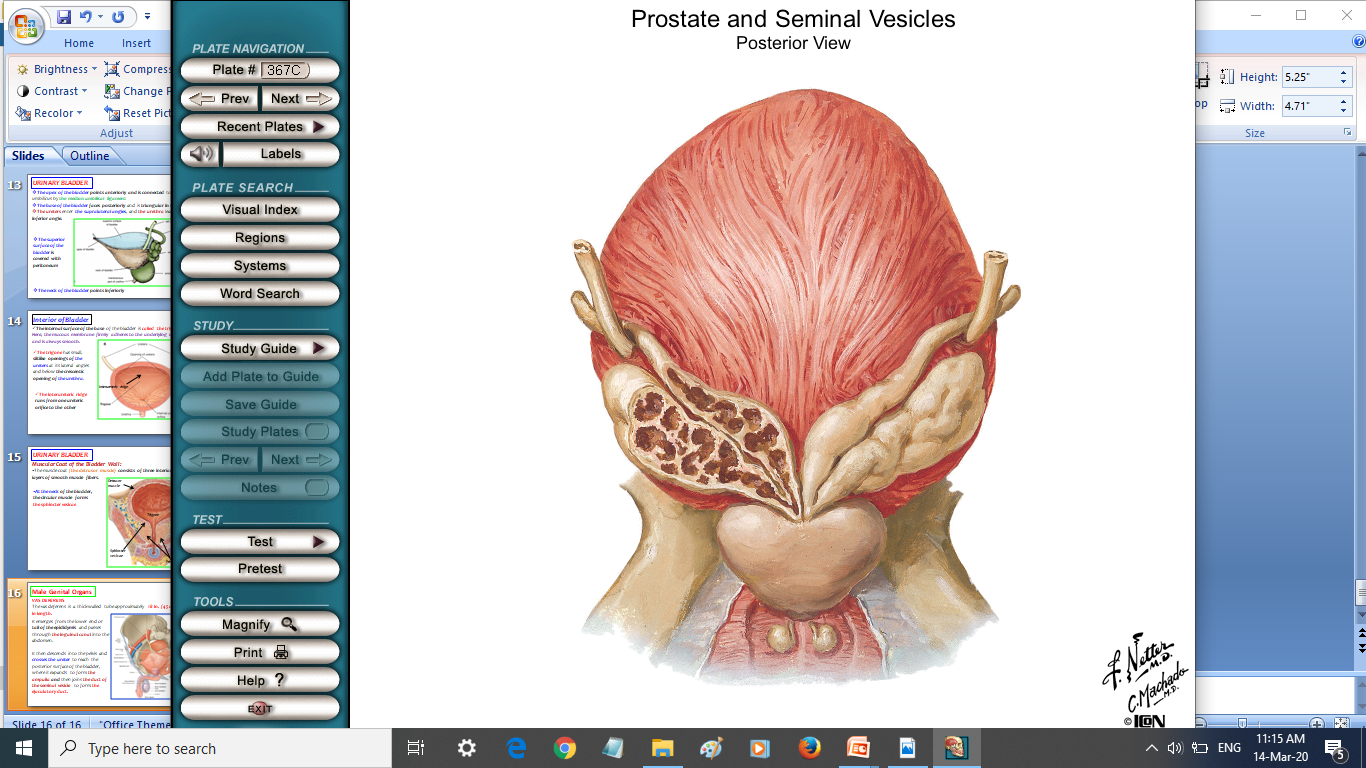 Ureters
Each seminal vesicle consists
of a much-coiled tube embedded in connective tissue.

Inferiorly, the seminal vesicle narrows and joins the vas deferens of the same side to form the ejaculatory duct
Base of bladder
Ampulla of vas
Prostate
Ejaculatory ducts
Seminal vesicle
Dr. Aiman AL Maathidy
Sunday 12 April  2020
18
PROSTATE
The prostate is a glandular structure that surrounds the prostatic
urethra. It lies below the neck of the bladder and above the urogenital diaphragm .
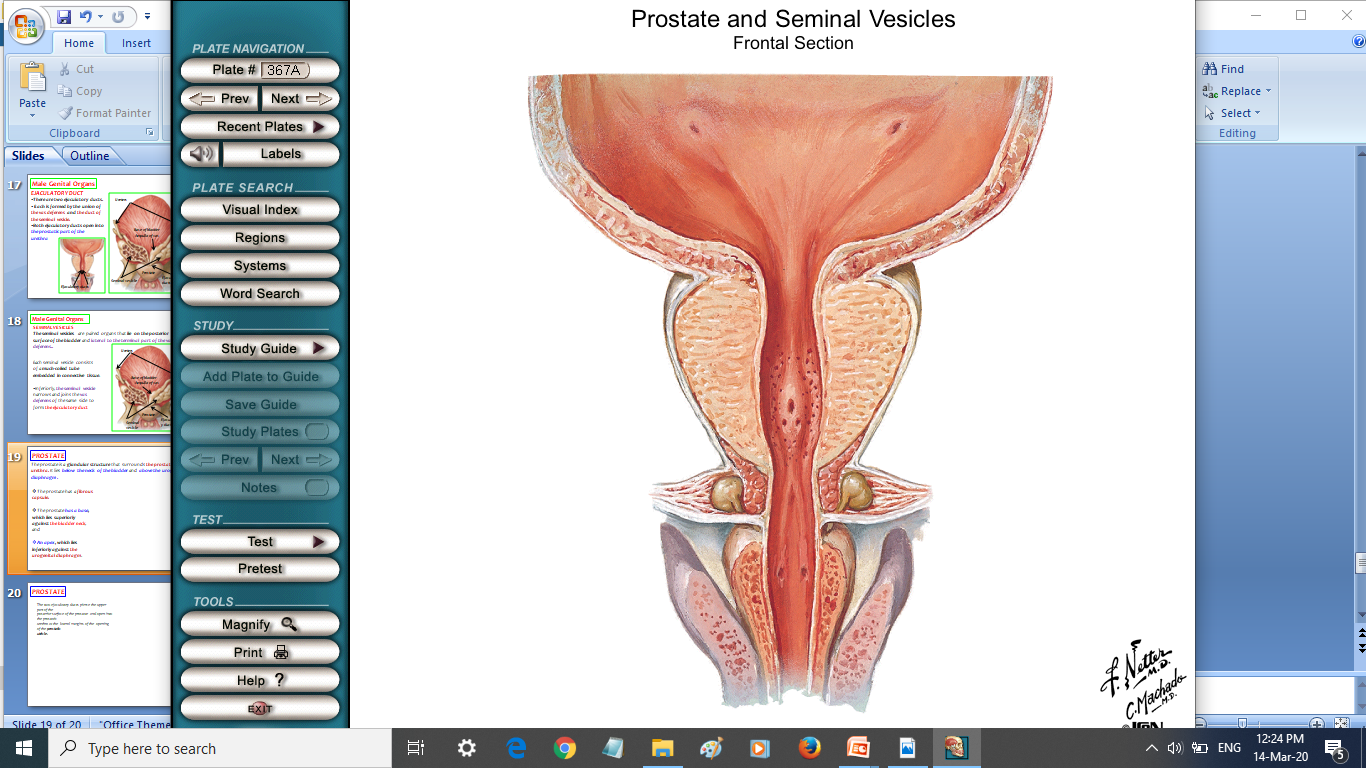 The prostate has a fibrous capsule.

The prostate has a base, which lies superiorly against the bladder neck, and 

An apex, which lies inferiorly against the urogenital diaphragm.
Bladder neck
Prostate
Urogenital diaphragm
Prostatic
urethra
Sunday 12 April  2020
Dr. Aiman AL Maathidy
19
Male Genital Organs
PROSTATE
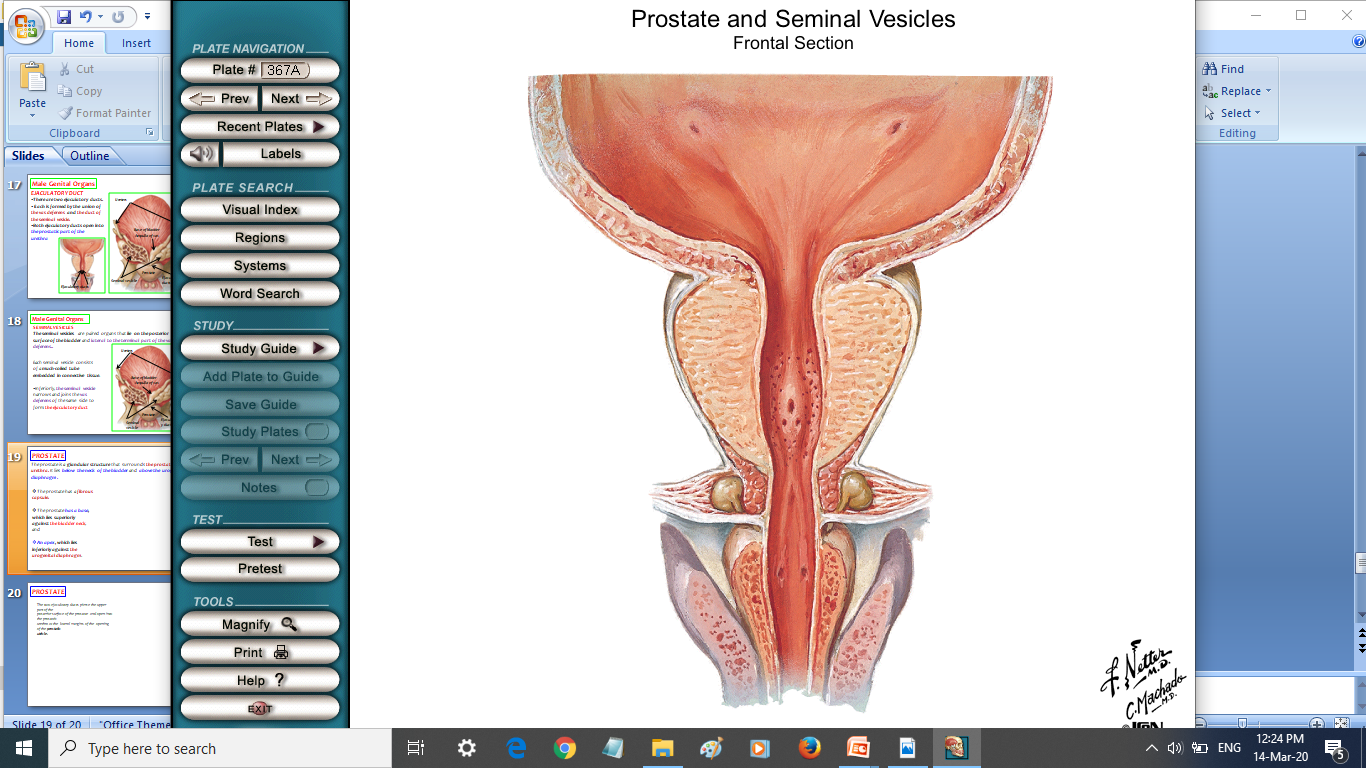 The two ejaculatory ducts pierce the upper part of the posterior surface of the prostate and open into the prostatic urethra at the lateral margins of the opening of the prostatic utricle.
Bladder neck
Prostatic utricle
Urogenital diaphragm
Ejaculatory ducts
Sunday 12 April  2020
Dr. Aiman AL Maathidy
20
Male Genital Organs
PROSTATE
The prostate is divided into a number of lobes.
The anterior lobe lies in front of the urethra.
The middle or the median lobe lies behind the urethra and above the ejaculatory ducts.
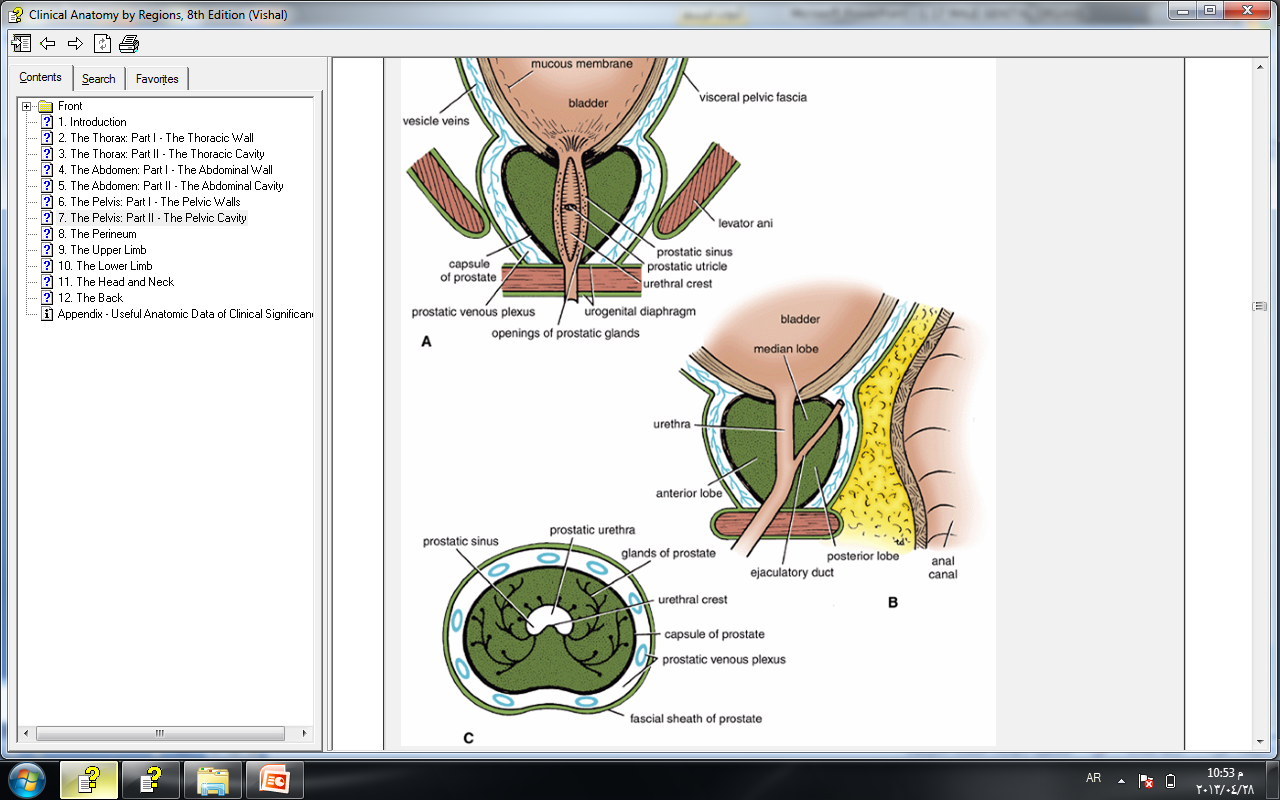 The posterior lobe is situated behind the urethra and below the ejaculatory ducts

The right and the left lateral lobes lie on either side of the urethra
Dr. Aiman AL Maathidy
Sunday 12 April  2020
21
Dr. Aiman AL Maathidy
Female Genital Organs
Sunday 12 April  2020
22
OVARIES
That part of the broad ligament extending between the attachment of the mesovarium and the lateral wall of the pelvis is called the suspensory ligament of the ovary
Each ovary is oval shaped, measuring 1.5 by 0.75 in. (4 by 2 cm), and is attached to the back of the broad ligament by the mesovarium
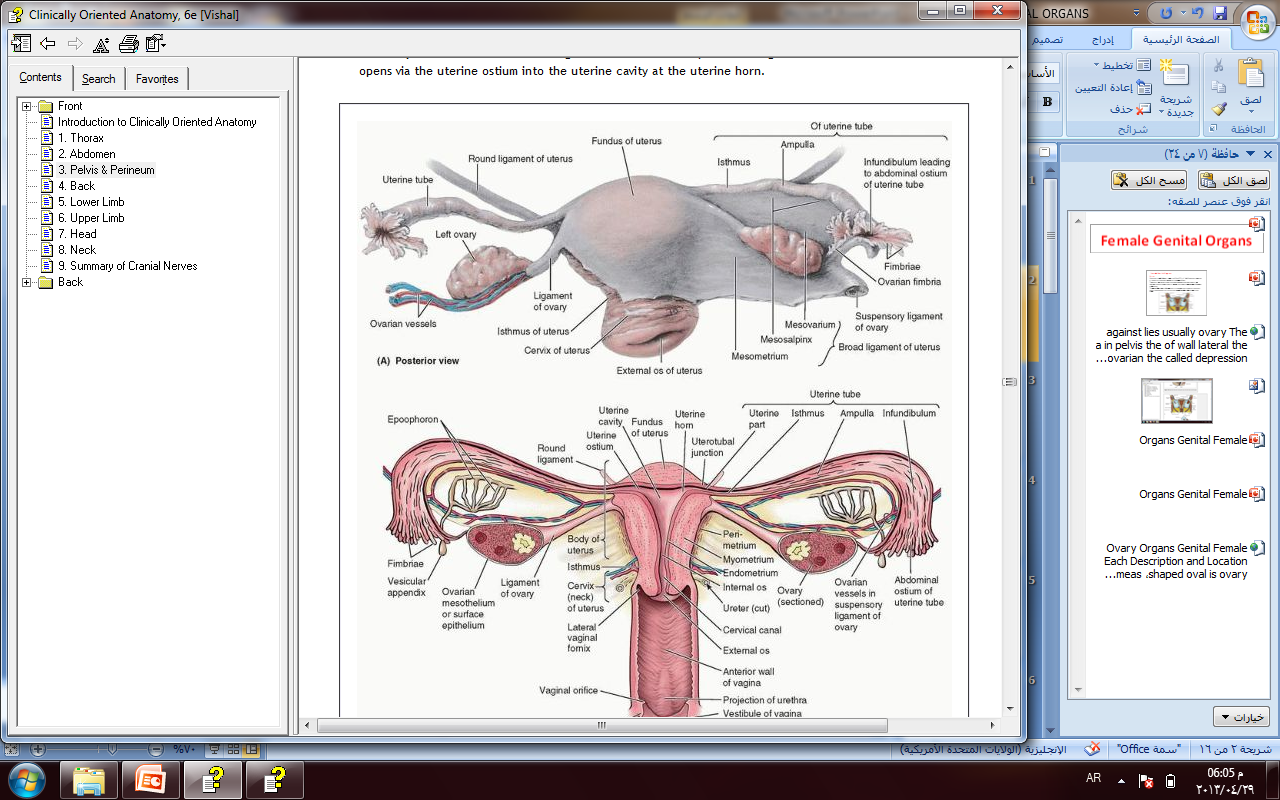 Female Genital Organs
OVARIES
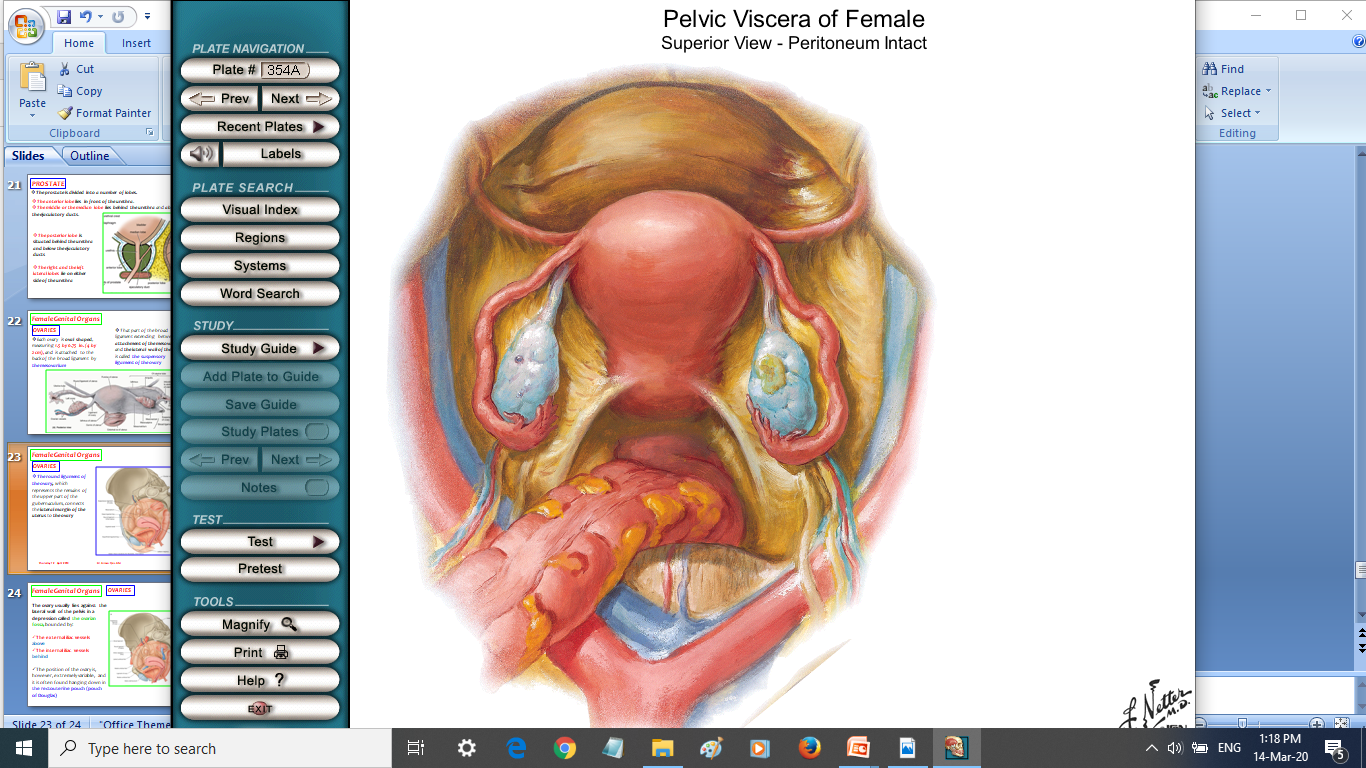 Round ligament of the ovary
Round ligament of the Uterus
Urinary Bladder
The round ligament of the ovary, which represents the remains of the upper part of the gubernaculum, connects the lateral margin of the uterus to the ovary
Ovary
Uterus
Suspensory ligament of the ovary
Uterine tube
Dr. Aiman AL Maathidy
Sunday 12 April  2020
23
Female Genital Organs
OVARIES
The ovary usually lies against the lateral wall of the pelvis in a depression called the ovarian fossa, bounded by:

The external iliac vessels above
The internal iliac vessels behind  

The position of the ovary is, however, extremely variable, and it is often found hanging down in the rectouterine pouch (pouch of Douglas)
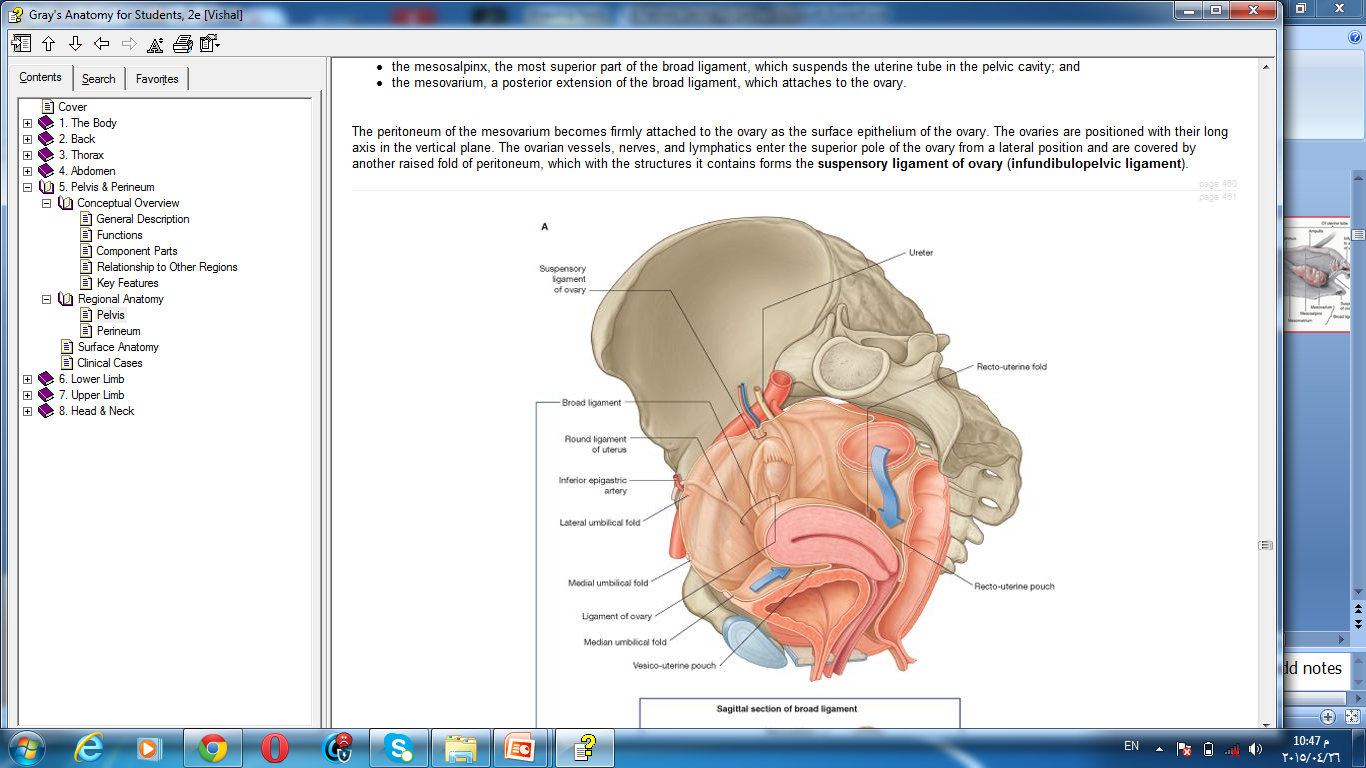 Sunday 12 April  2020
Dr. Aiman AL Maathidy
24
Female Genital Organs
Uterine Tube
The two uterine tubes are each about 4 in. (10 cm) long and lie in the upper border of the broad ligament

Each connects the peritoneal cavity in the region of the ovary with the cavity of the uterus. 
The uterine tube is divided into four parts:
Dr. Aiman AL Maathidy
Sunday 12 April  2020
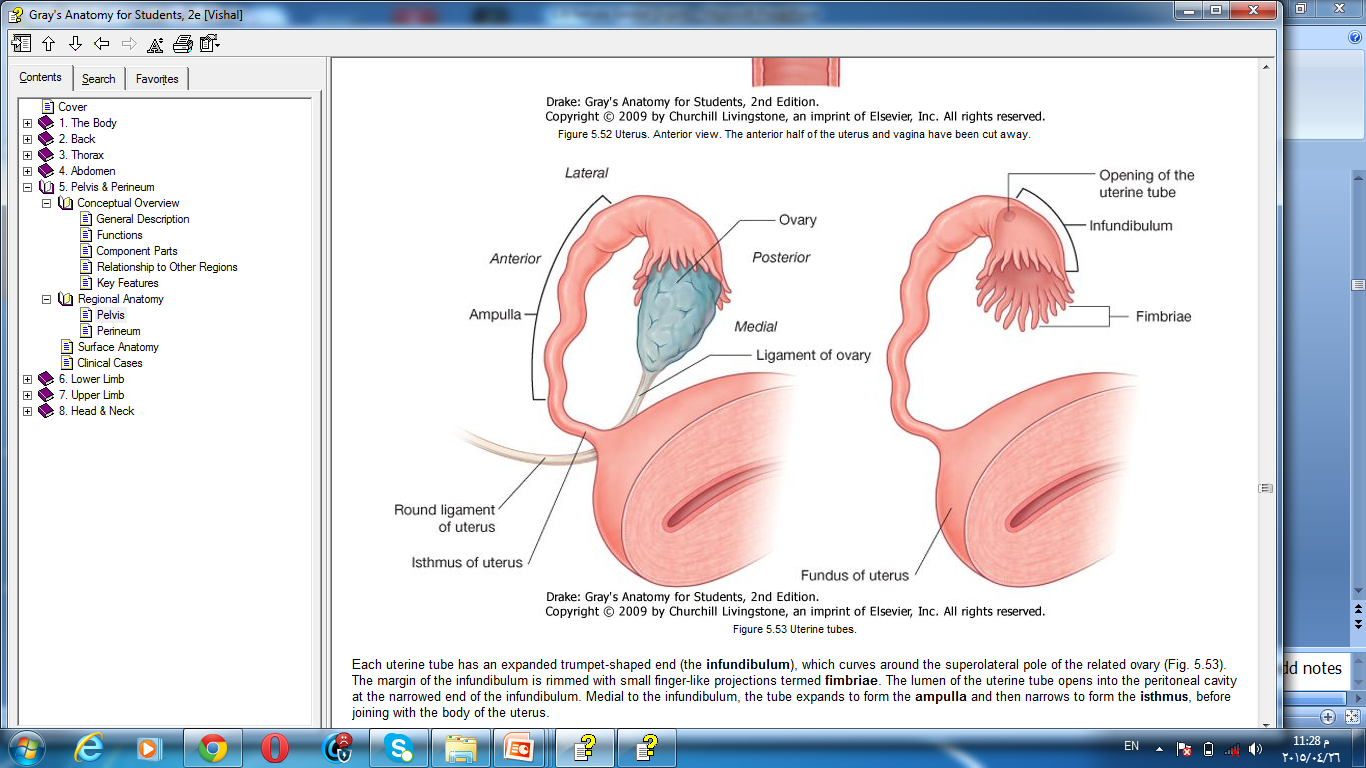 25
Female Genital Organs
Uterine Tube
The infundibulum is the funnel-shaped lateral end that projects beyond the broad ligament and overlies the ovary.
 The free edge of the funnel has several fingerlike processes, known as fimbriae, which are draped over the ovary.
The ampulla is the widest part of the tube

The isthmus is the narrowest part of the tube and lies just lateral to the uterus 

The intramural part is the segment that pierces the uterine wall
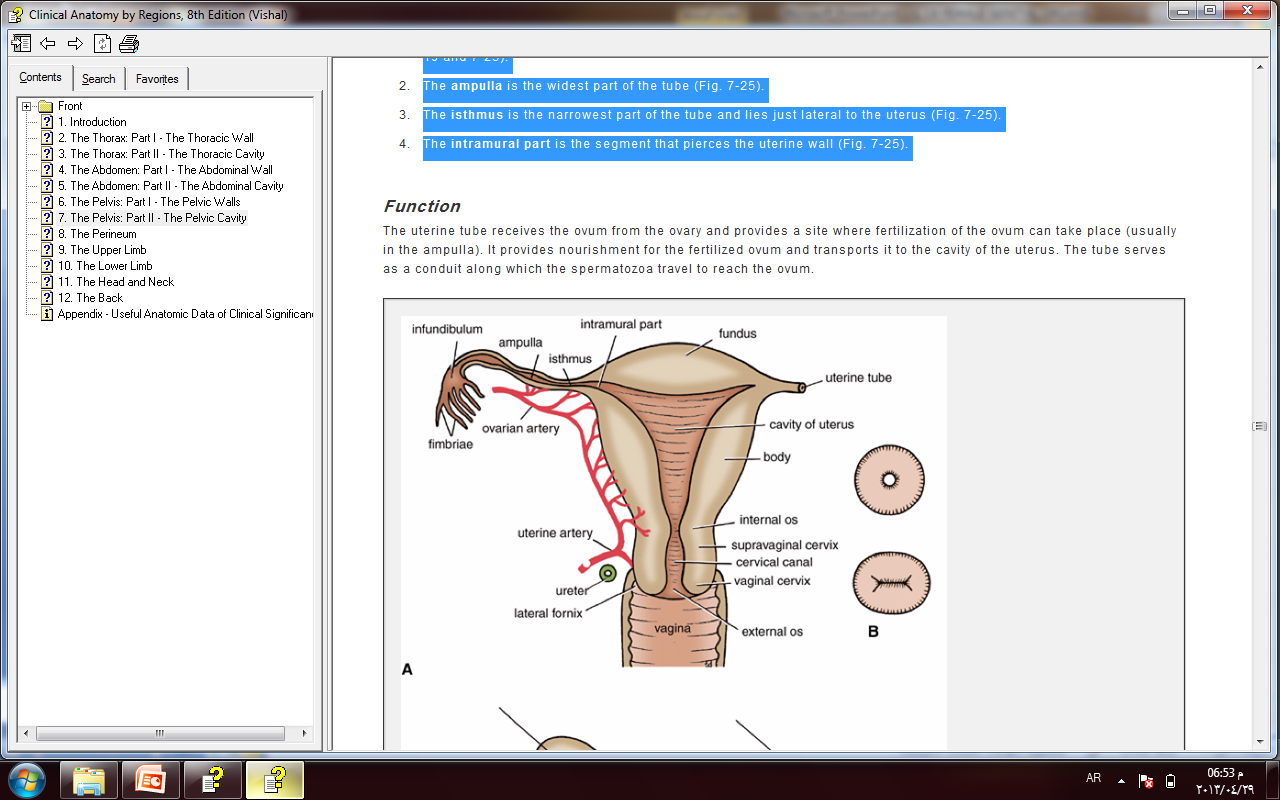 Sunday 12 April  2020
Dr. Aiman AL Maathidy
26
Female Genital Organs
Uterus
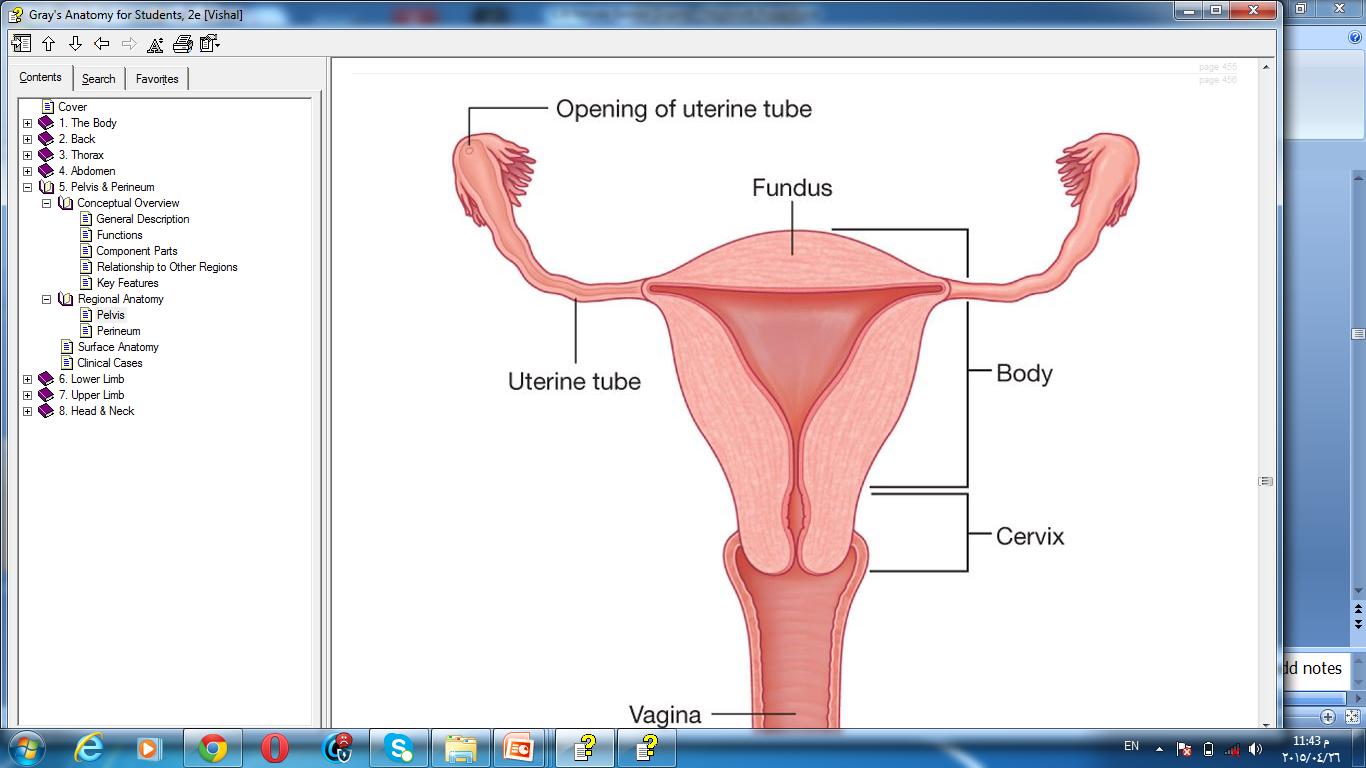 The uterus is a hollow, pear-shaped organ with thick muscular walls. 

In the young nulliparous adult, it measures 3 in. (8 cm) long, 2 in. (5 cm) wide, and 1 in. (2.5 cm) thick.

 It is divided into the Fundus, body, and cervix
Sunday 12 April  2020
Dr. Aiman AL Maathidy
27
Female Genital Organs
Uterus
The Fundus is the part of the uterus that lies above the entrance of the uterine tubes.

The body is the part of the uterus that lies below the entrance of the uterine tubes.

The cervix is the narrow part of the uterus.
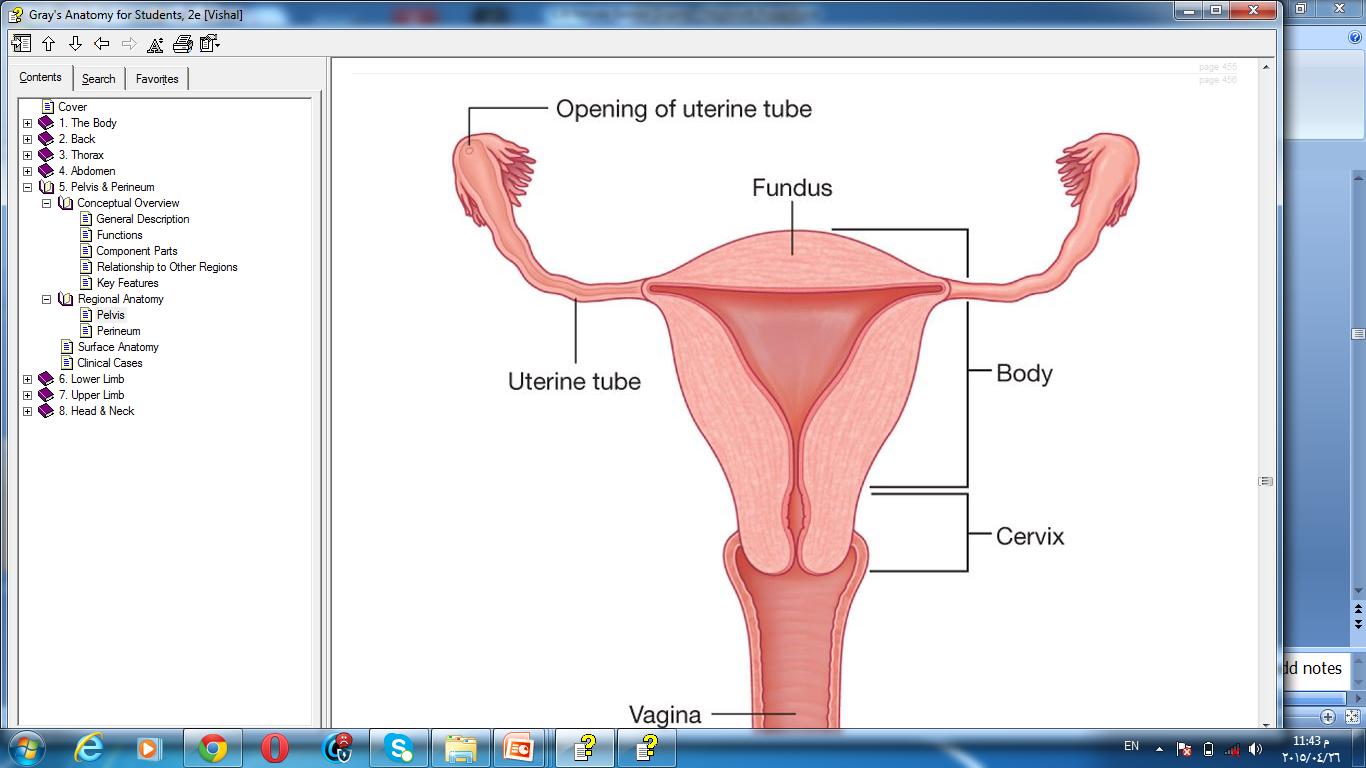 It pierces the anterior wall of the vagina and is divided into the supravaginal and vaginal parts of the cervix.
Sunday 12 April  2020
Dr. Aiman AL Maathidy
28
Female Genital Organs
Uterus
The cavity of the cervix, the cervical canal, communicates with the cavity of the body through the internal os and with that of the vagina through the external os
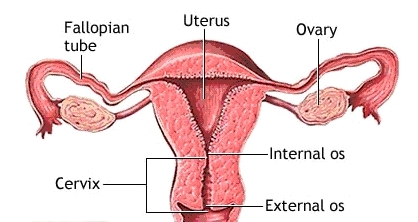 Positions of Uterus
Anteversion is the term used to describe the forward bending of the uterus on the long axis of the vagina. 

Anteflexion
is the term used to describe the forward bending of the body of the uterus on the cervix.
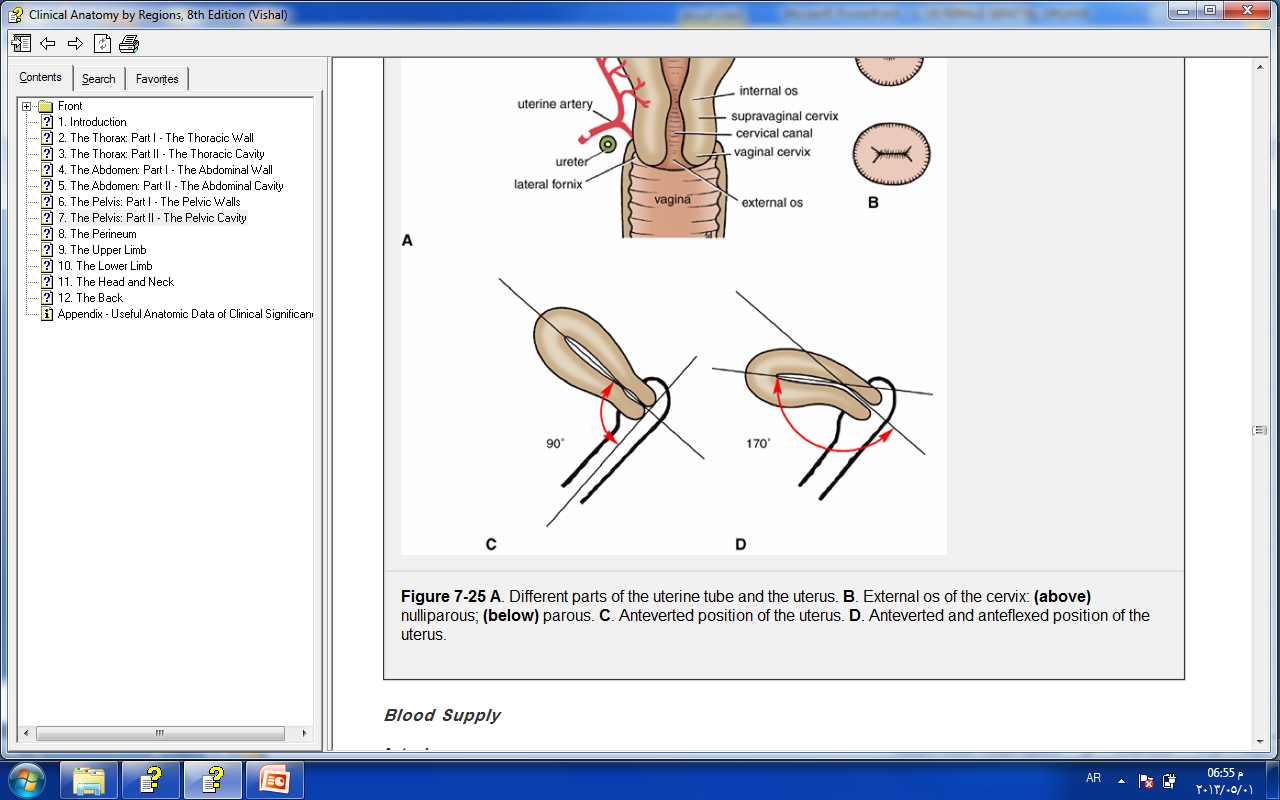 Sunday 12 April  2020
Dr. Aiman AL Maathidy
29
Female Genital Organs
Vagina
Is a muscular tube that extends upward and backward from the vulva to the uterus.

It measures about 3 in. (8 cm) long and has anterior and posterior walls, which are normally in apposition.
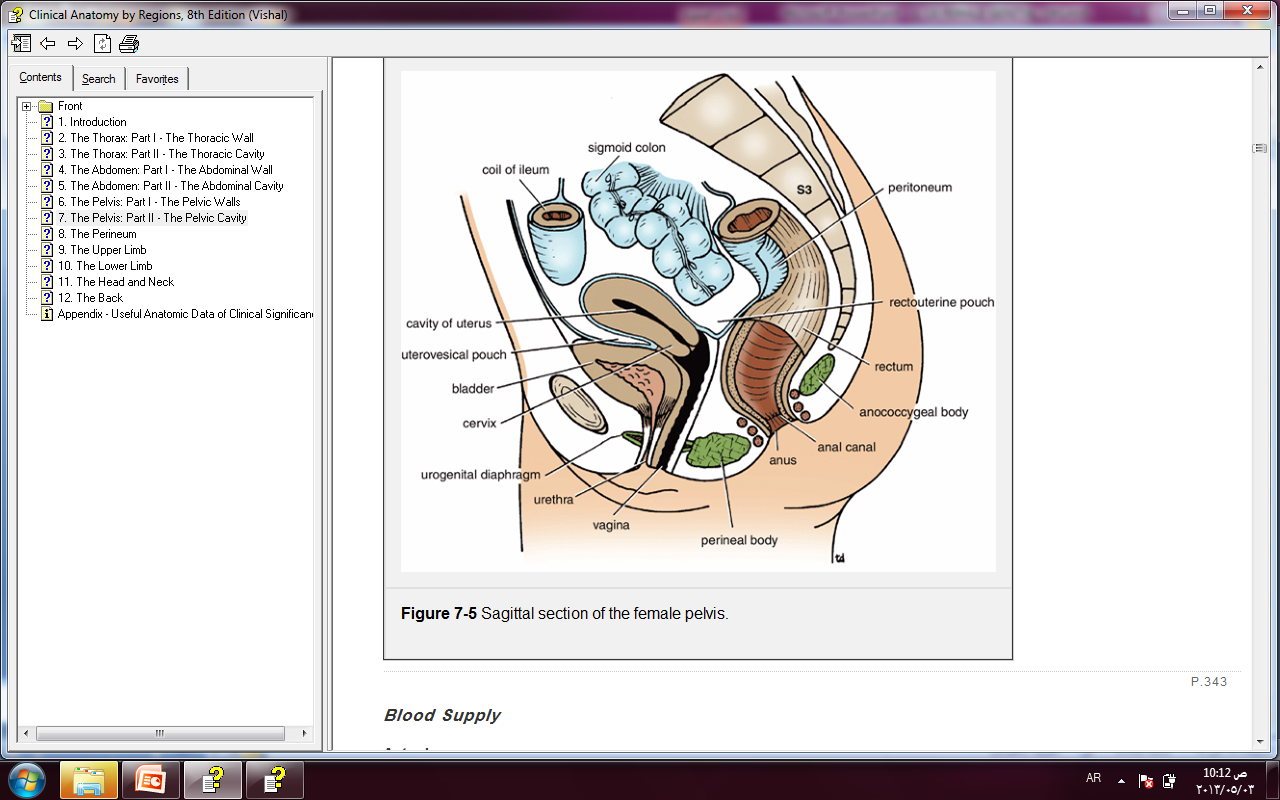 At its upper end, the anterior wall is pierced by the cervix 

The upper half of the vagina lies above the pelvic floor and the lower half lies within the perineum
Dr. Aiman AL Maathidy
Sunday 12 April  2020
30
Female Genital Organs
Vagina
The area of the vaginal lumen, which surrounds the cervix, is divided into four regions, or fornices: 
 Anterior,   
 Posterior,   
 Right lateral,   and   
 left lateral
Dr. Aiman AL Maathidy
Sunday 12 April  2020
31
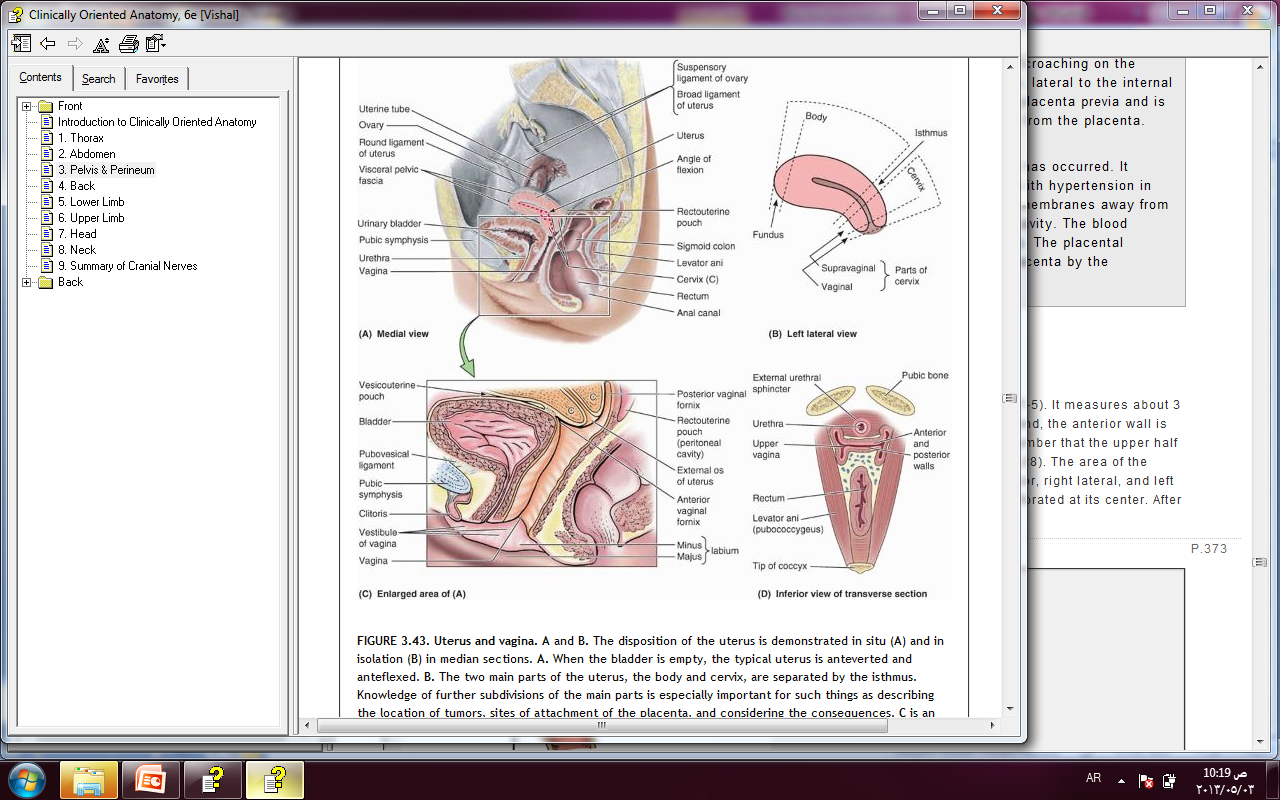 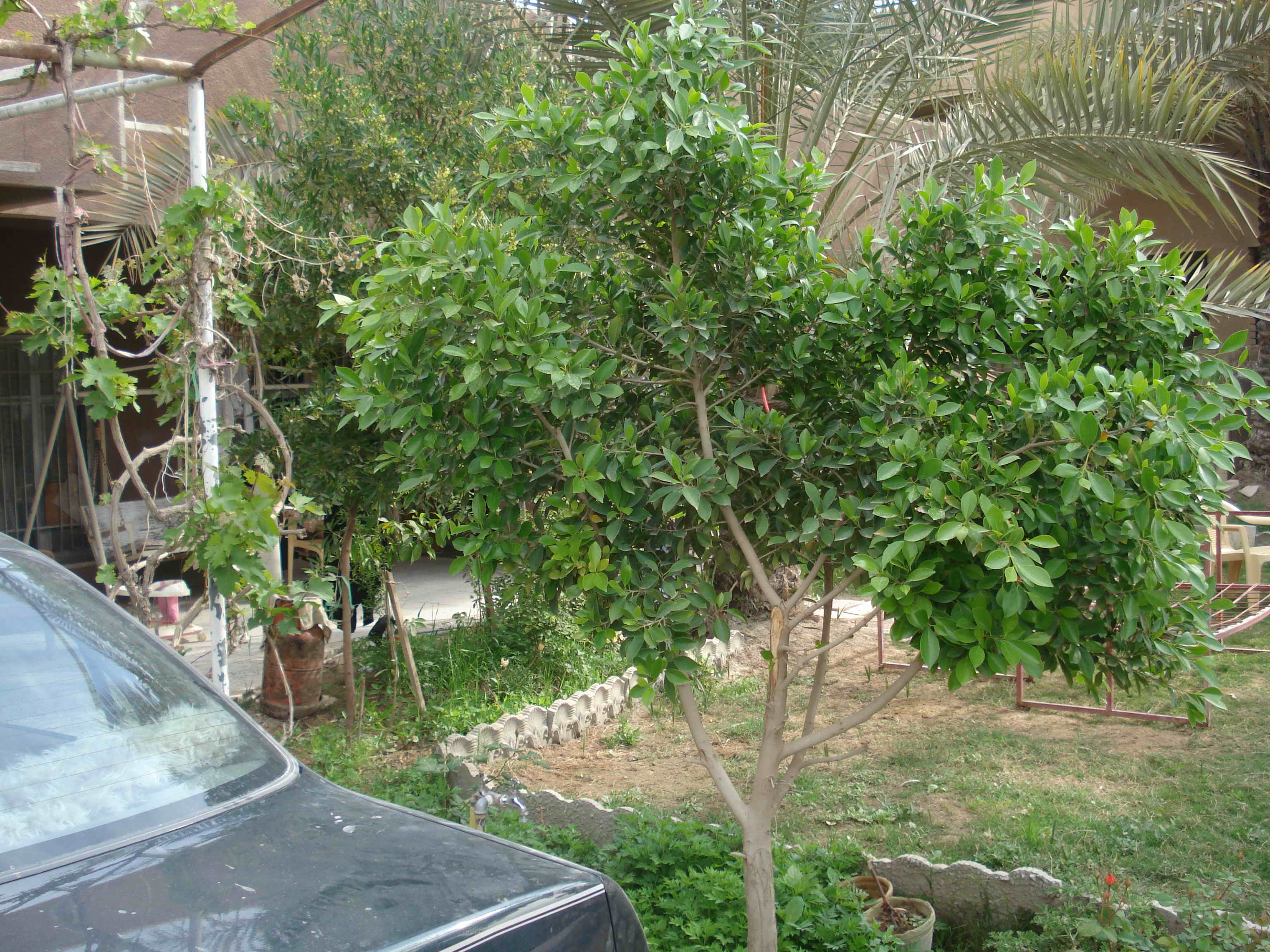 Dr. Aiman AL Maathidy
Sunday 12 April  2020
32